Vortex Trapping: a pathway to planet formation in low metallicities?
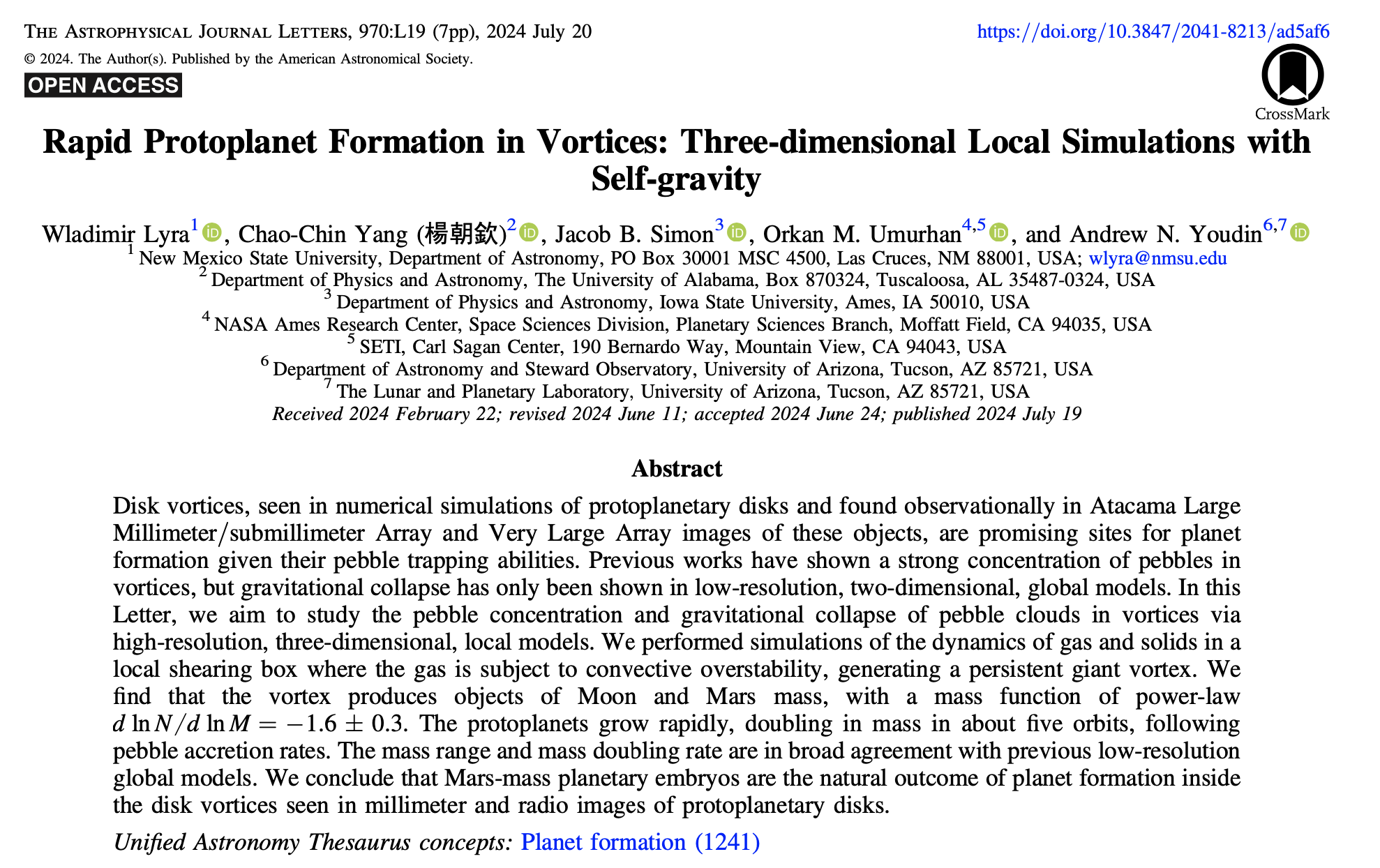 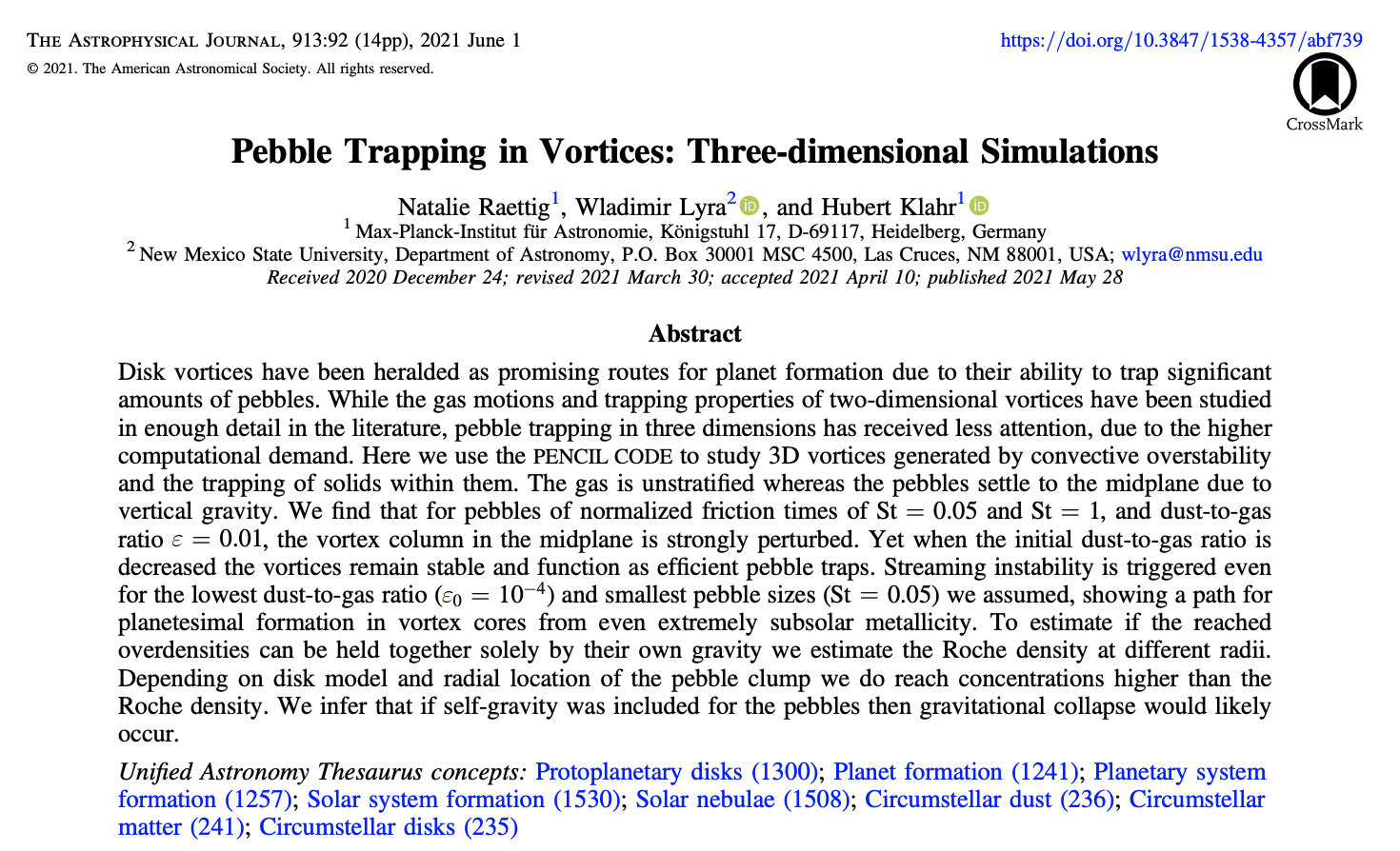 Pizza Lunch 09/30/24
Vortex Trapping: a pathway to planet formation in low metallicities?
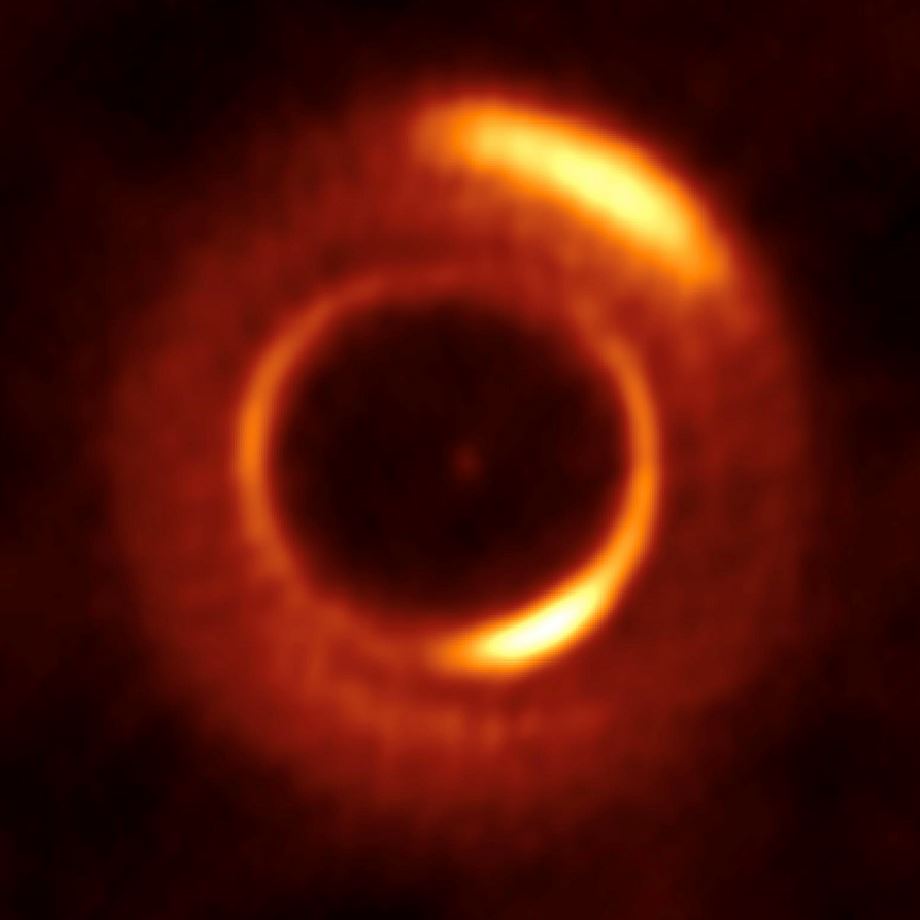 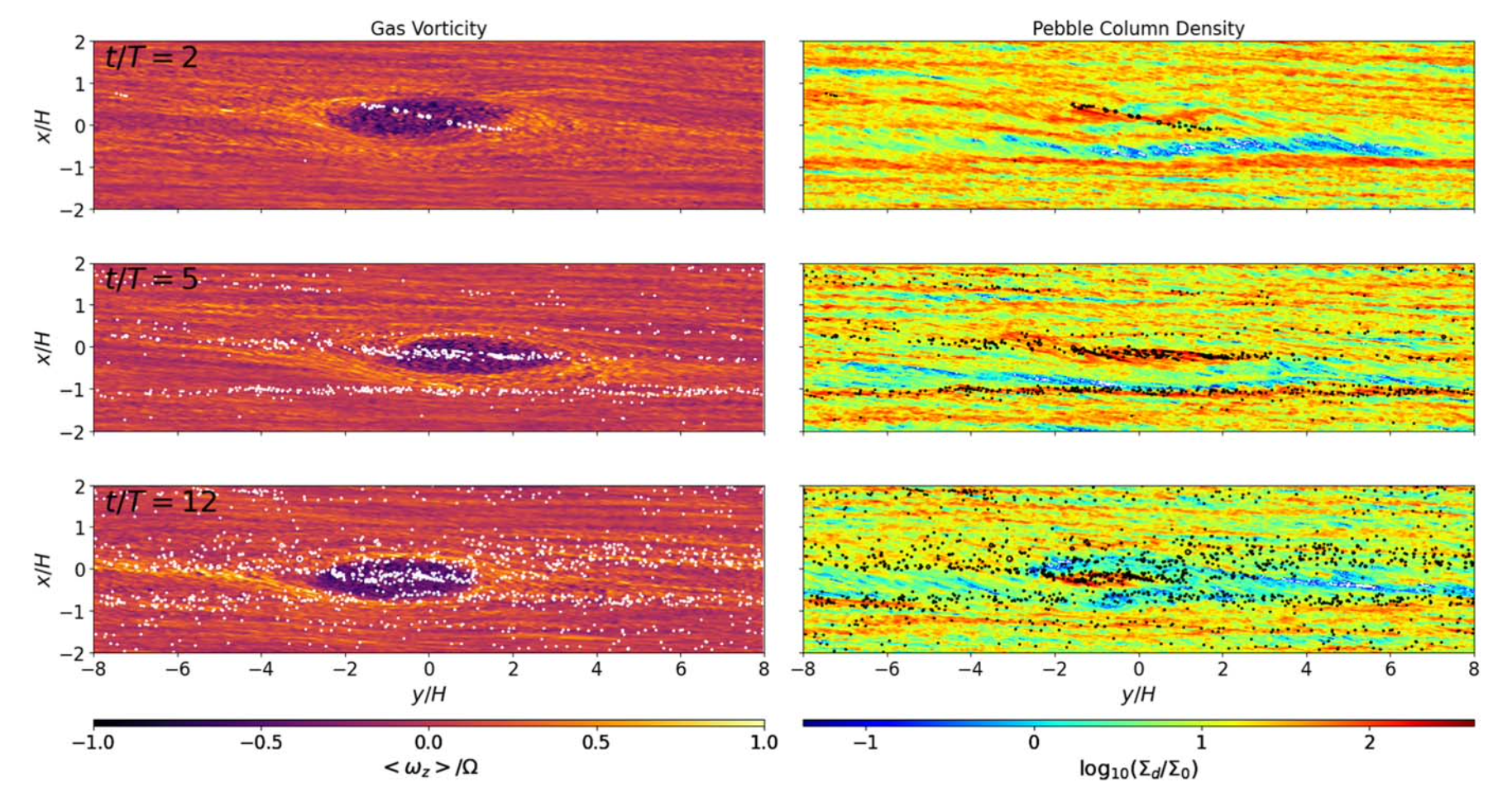 Pizza Lunch 09/30/24
Headwind and Dust Drift
Low pressure
Dust
The gas has some pressure support (sub-Keplerian).

The dust does not feel gas pressure (Keplerian).
High pressure
Gas
Star
Streaming Instability
The dust drift is hydrodynamically unstable
Youdin & Goodman ‘05, Johansen & Youdin ‘07, Youdin & Johansen+ ‘07, Kowalik+ ’13, Lyra & Kuchner ‘13, 
Schreiber+ ‘18, Klahr & Schreiber ’20, Simon+ ‘16, ‘17, Carrera+ ‘15, ‘17, ‘20, Gole+ ’20, Li+ ‘18, ‘19, Abod+ ’19, Nesvorny+ ’19
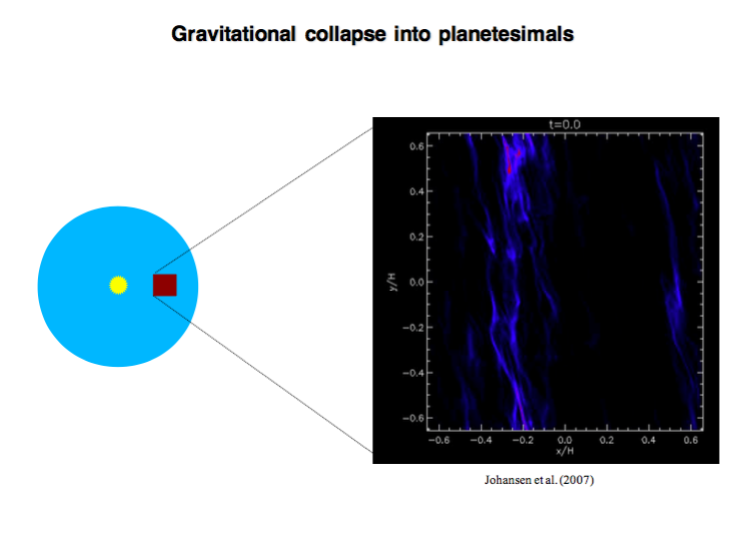 Metallicity threshold?
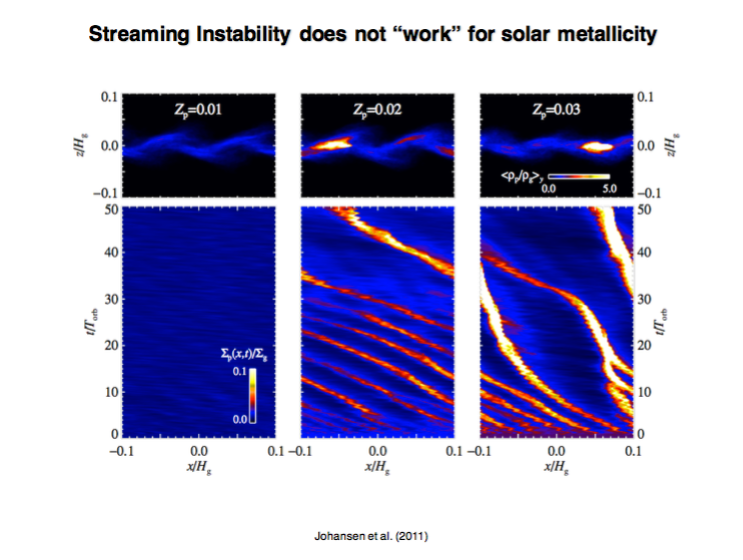 Metallicity
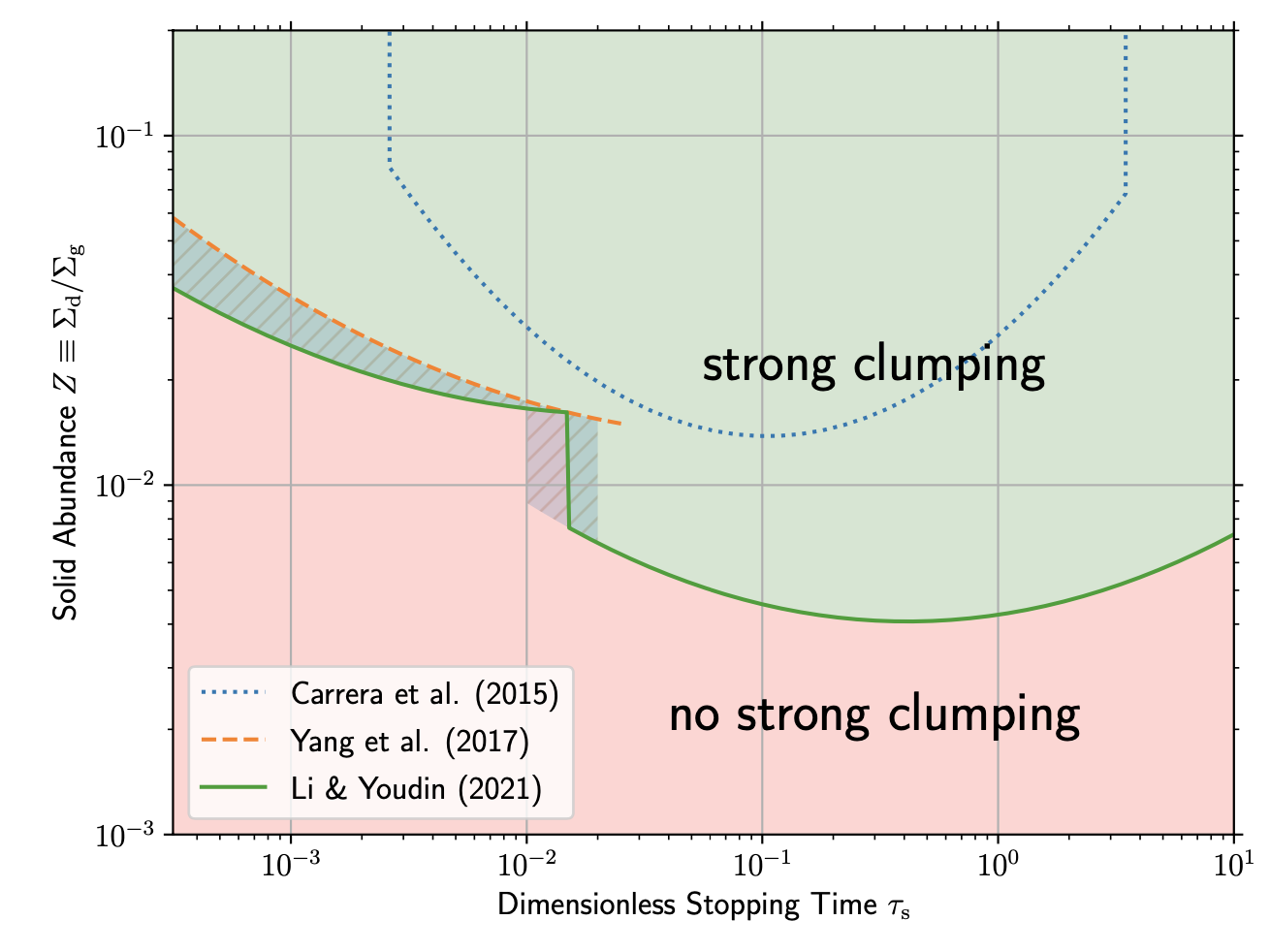 Lesur et al. 2023
Carrera et al. (2015)
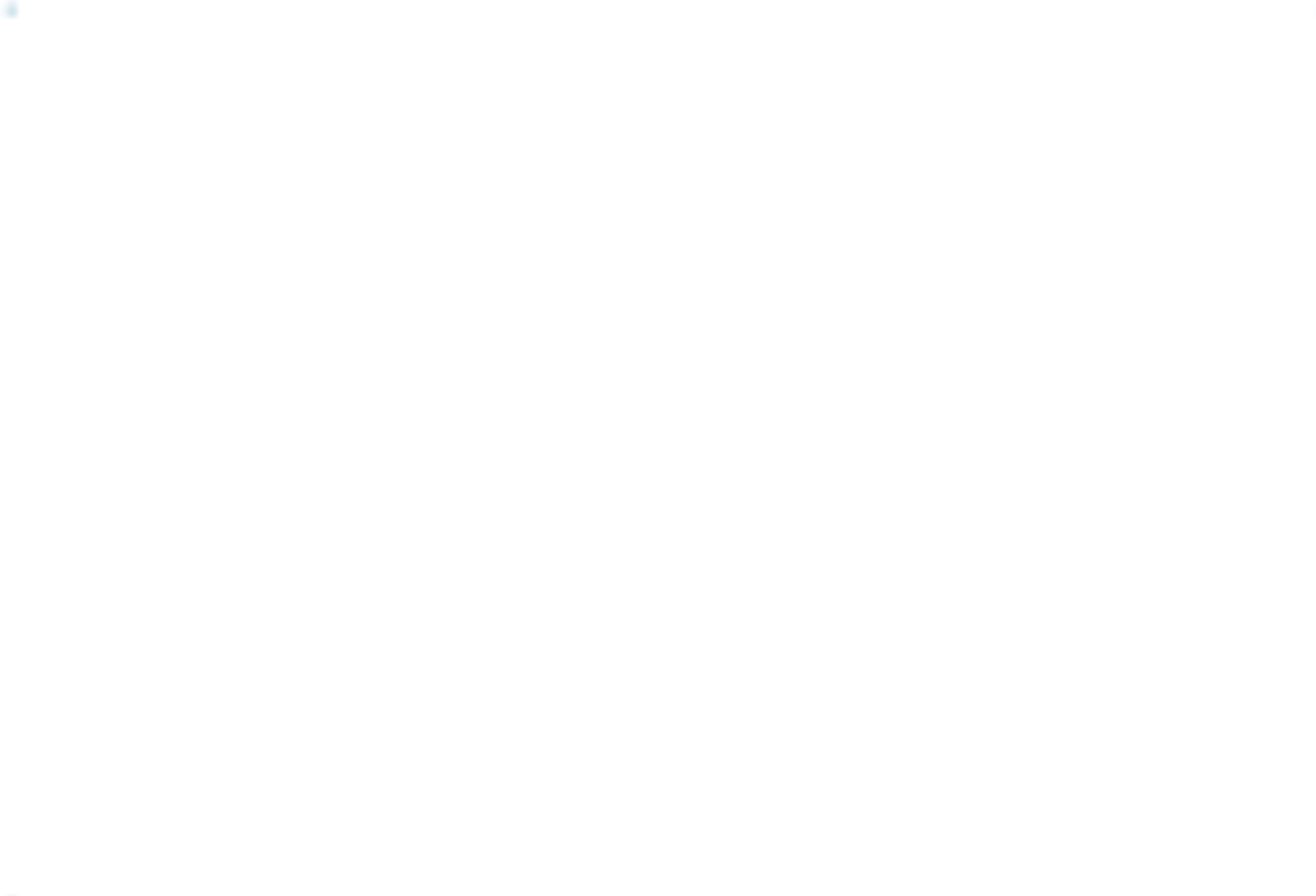 Metallicity threshold?
Z = Z☉ 10[Fe/H]
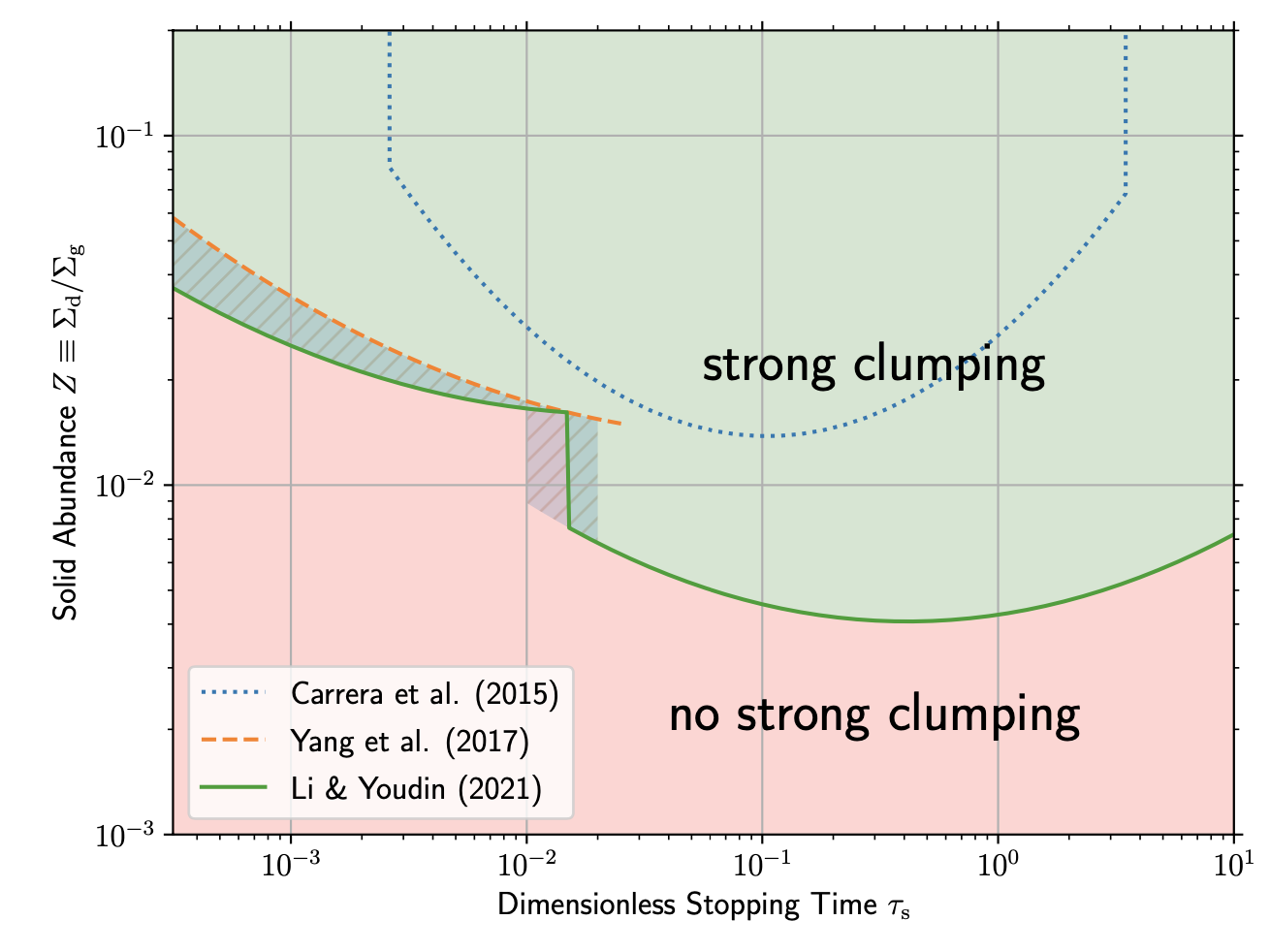 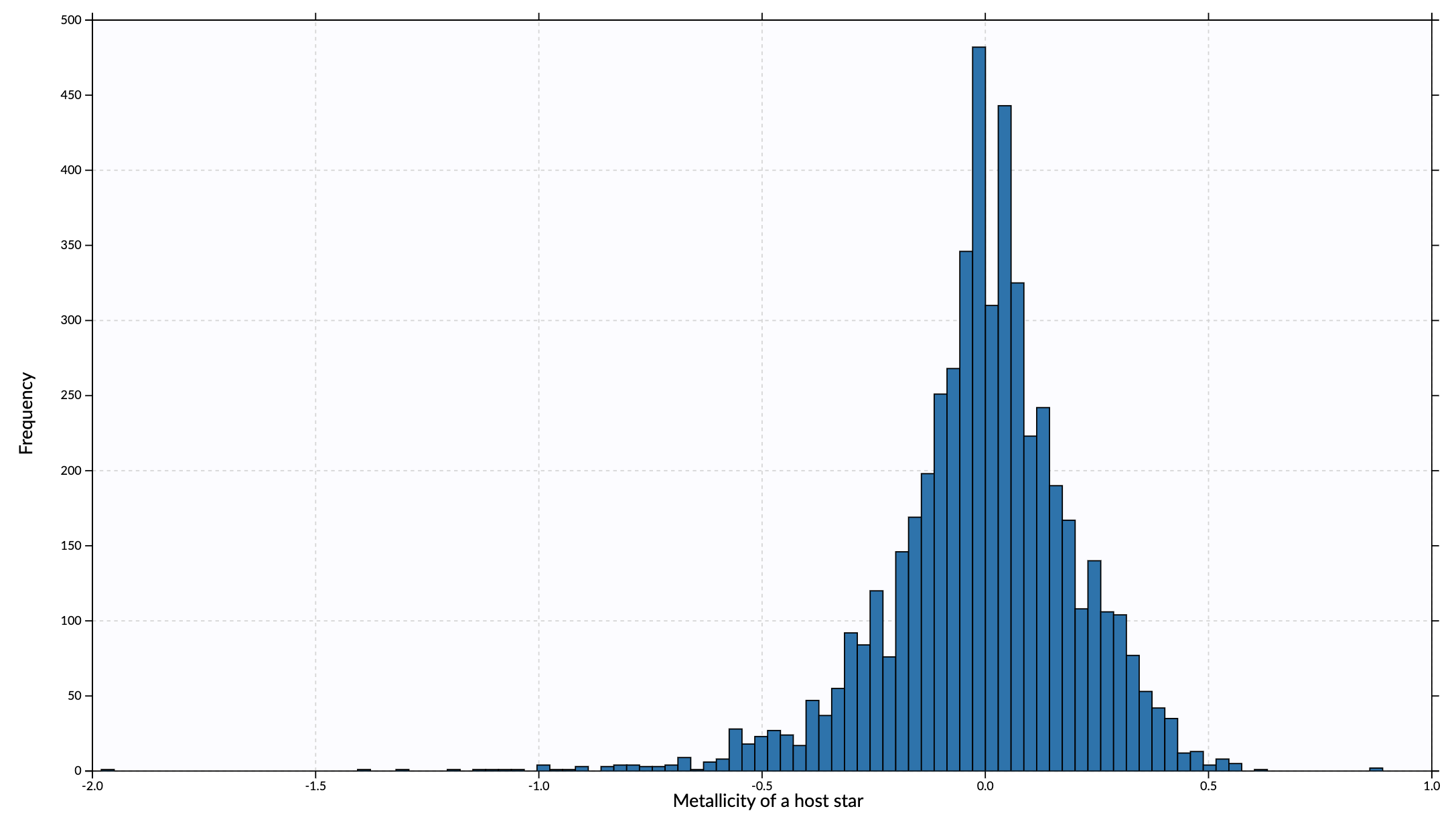 Planets
No planets
[Fe/H]
[Speaker Notes: Z = Z☉ 10[Fe/H]]
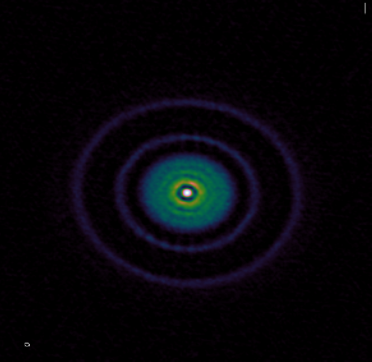 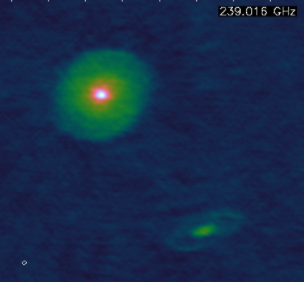 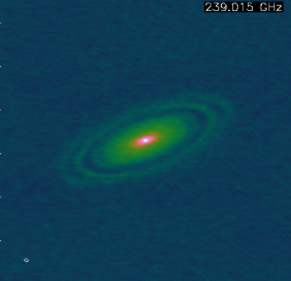 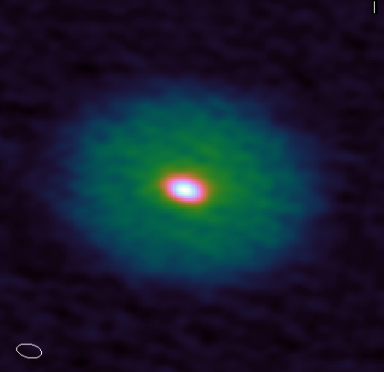 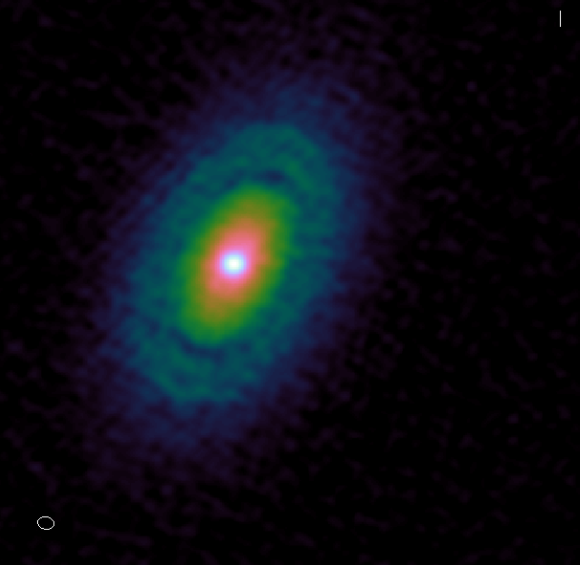 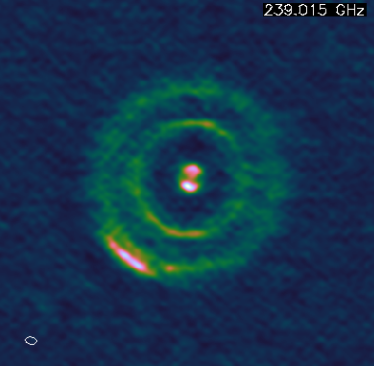 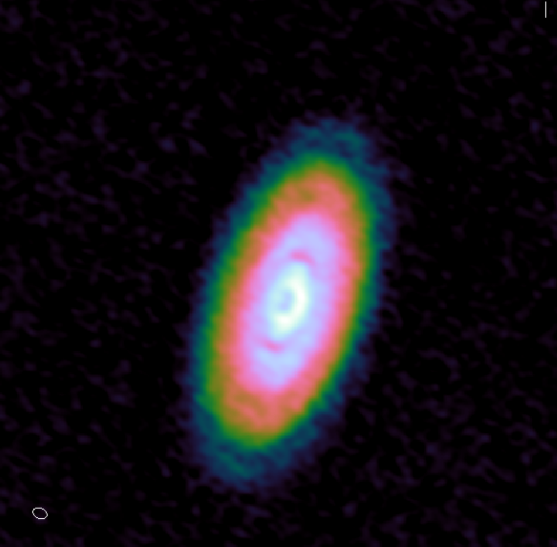 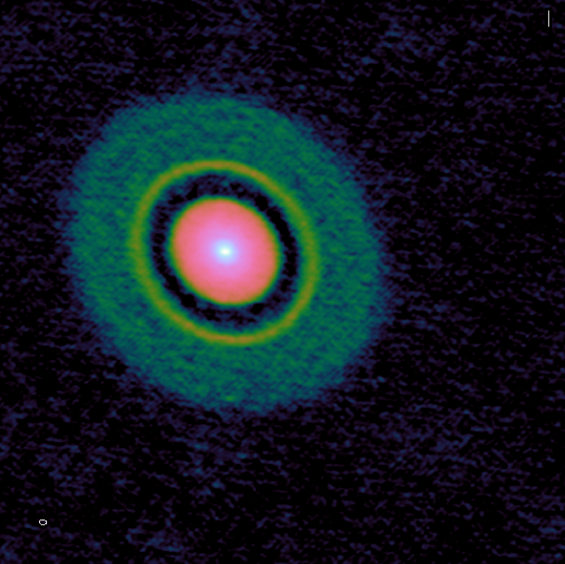 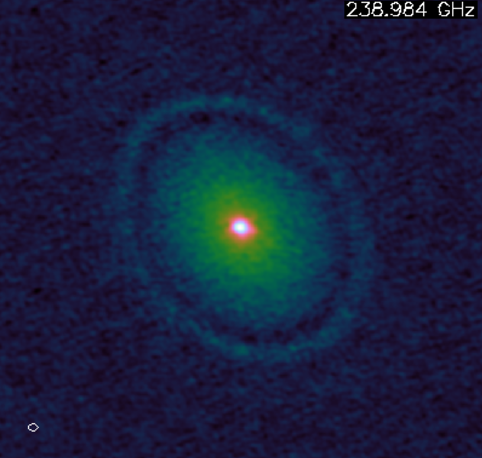 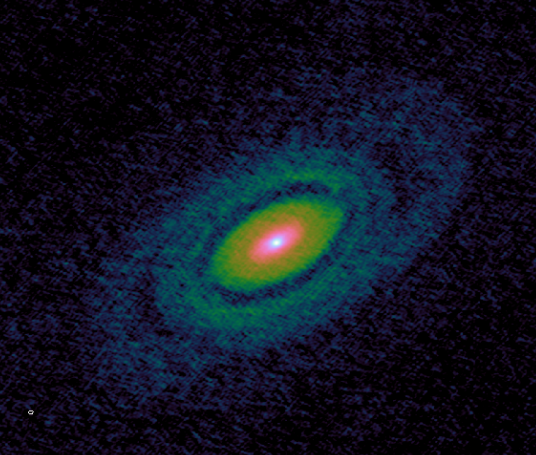 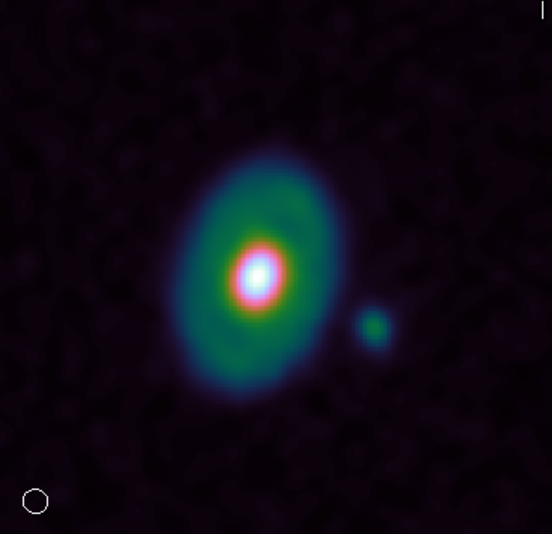 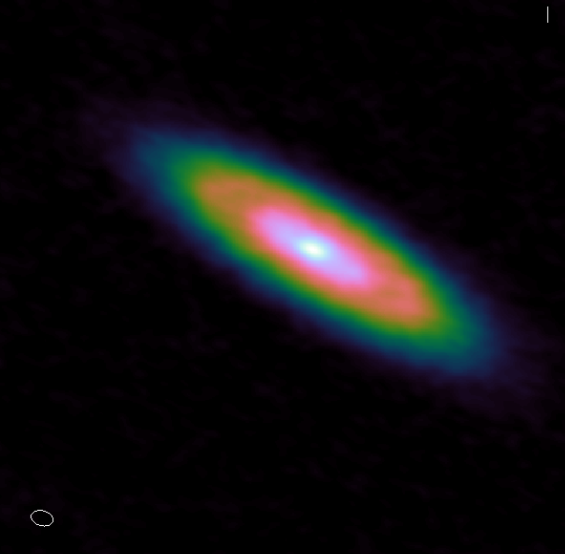 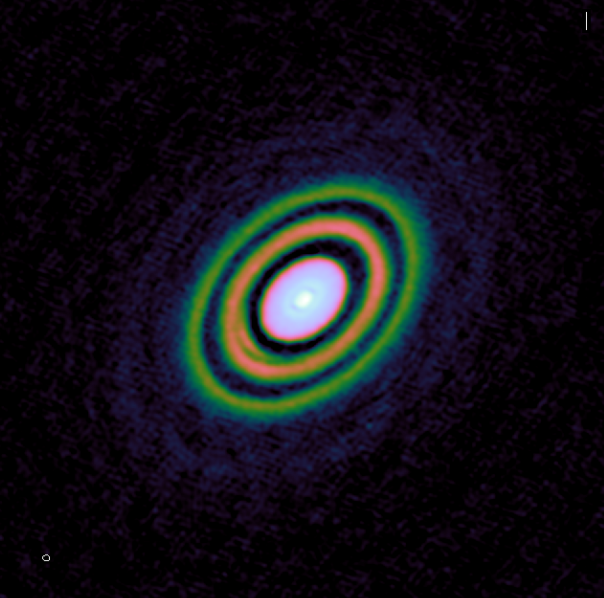 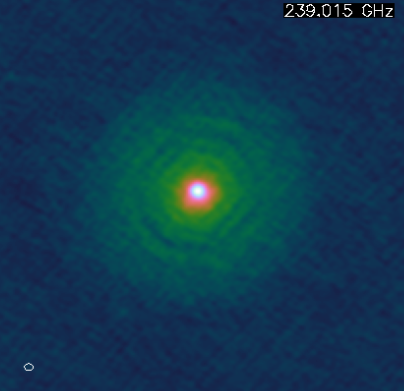 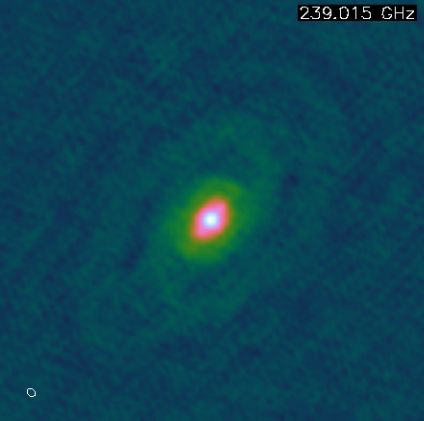 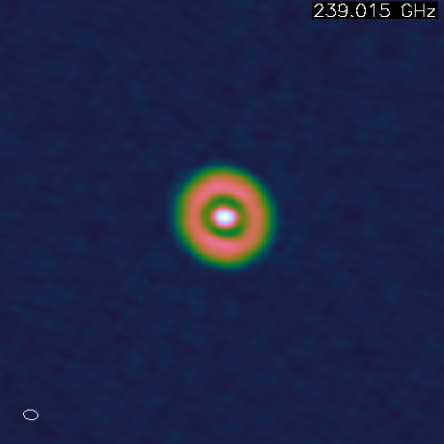 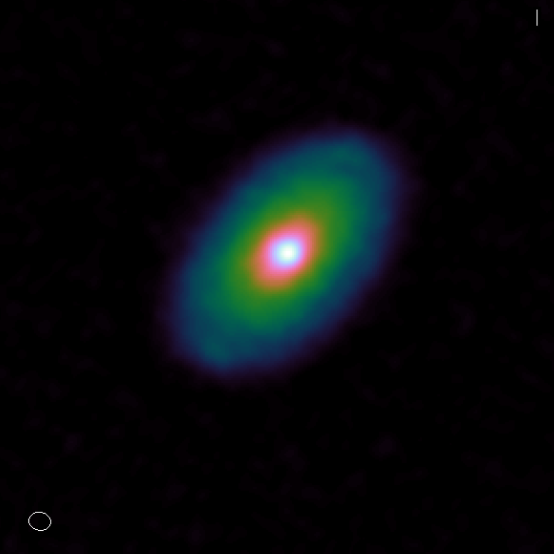 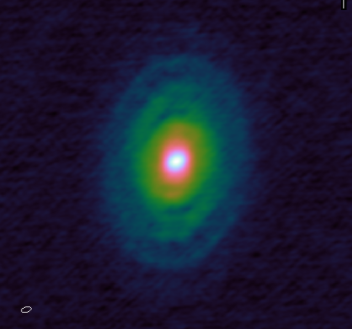 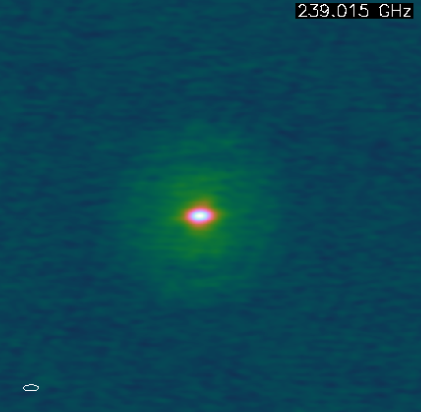 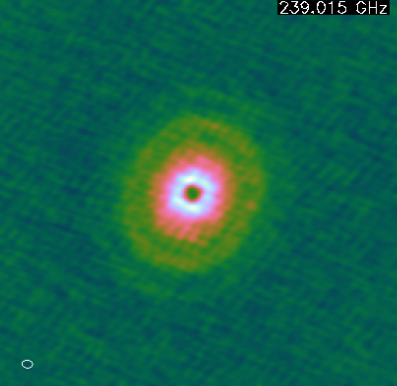 [Speaker Notes: ~100-1000 Earth masses of pebbles. They (not planetesimals) dominated the mass budget. So pebbles are the primary building blocks.]
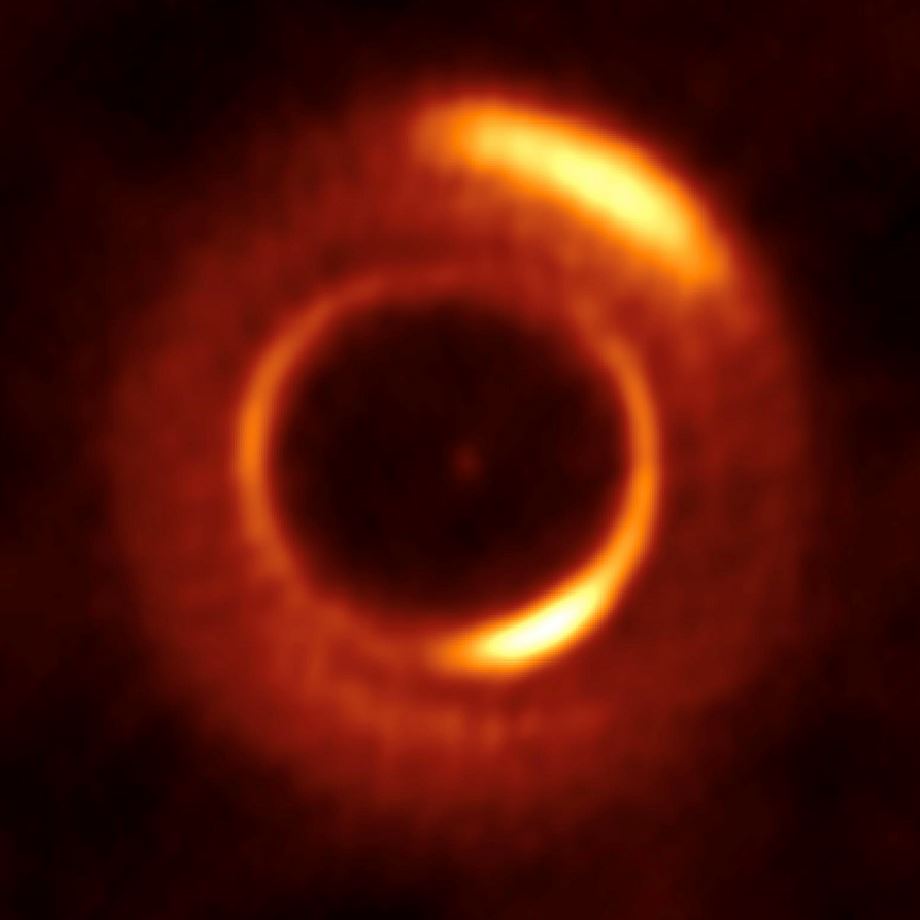 MWC 758
Vortex Trapping
Geostrophic balance:
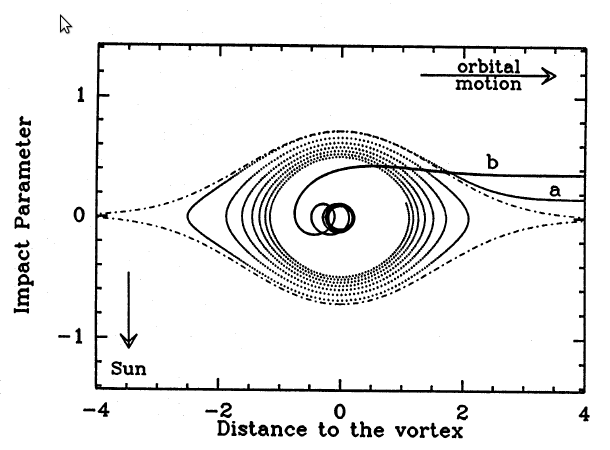 Coriolis
force
Pressure 
force
Vortex 
streamline
Barge & Sommeria (1995)
Grains do not feel the pressure gradient. 
They sink towards the center, where they accumulate.

Aid to planet formation 
(Barge & Sommeria 1995, Tanga et al. 1996, Barranco & Marcus 2005)

Speeds up planet formation enormously 
(Lyra et al. 2008b, 2009ab, Raettig et al. 2012)
Vortex Formation: Convective Overstability
Sketch of the
Convective Overstability
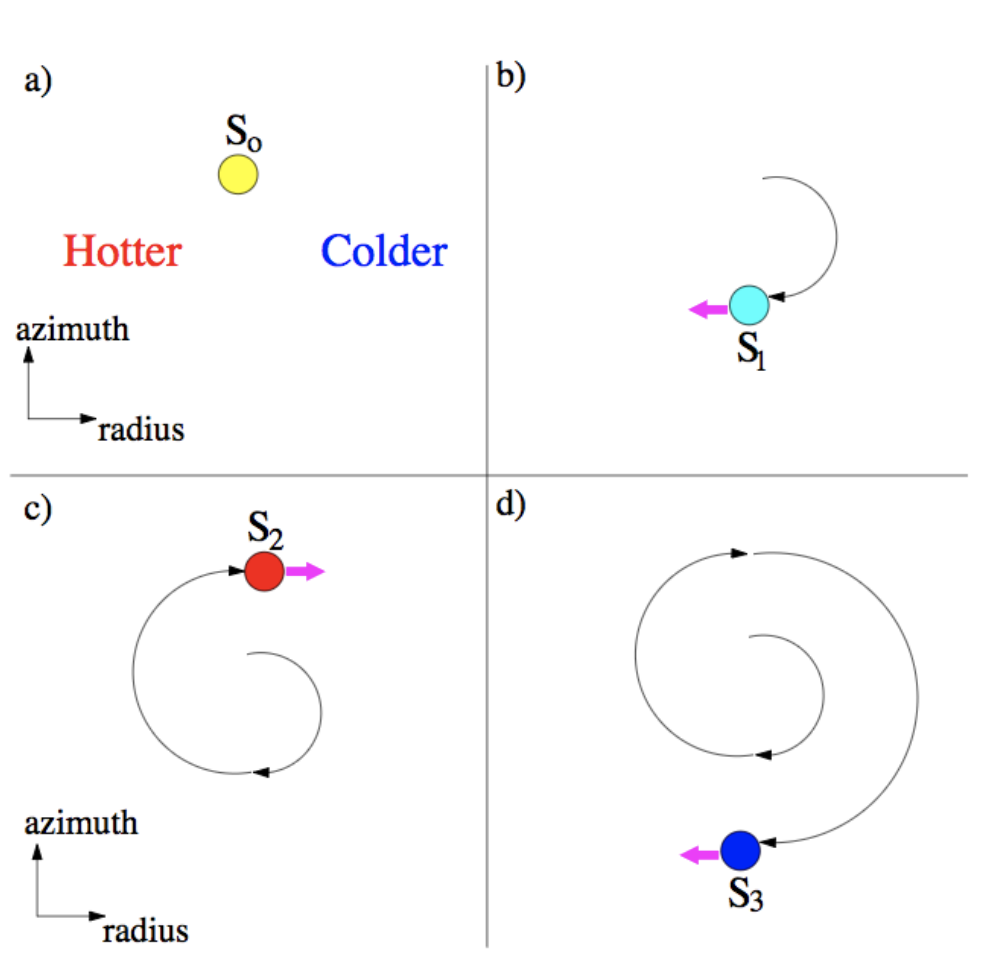 Lesur & Papaloizou (2010), Lyra & Klahr (2011), Klahr & Hubbard (2014), Lyra (2014), Latter (2016), Volponi (2016), Lyra et al. (2018), Reed & Latter (2021), Raettig et al. (2021)
Lyra et al. (2024)
Latter (2016)
x/H
11
Pebble trapping in 3D vortices
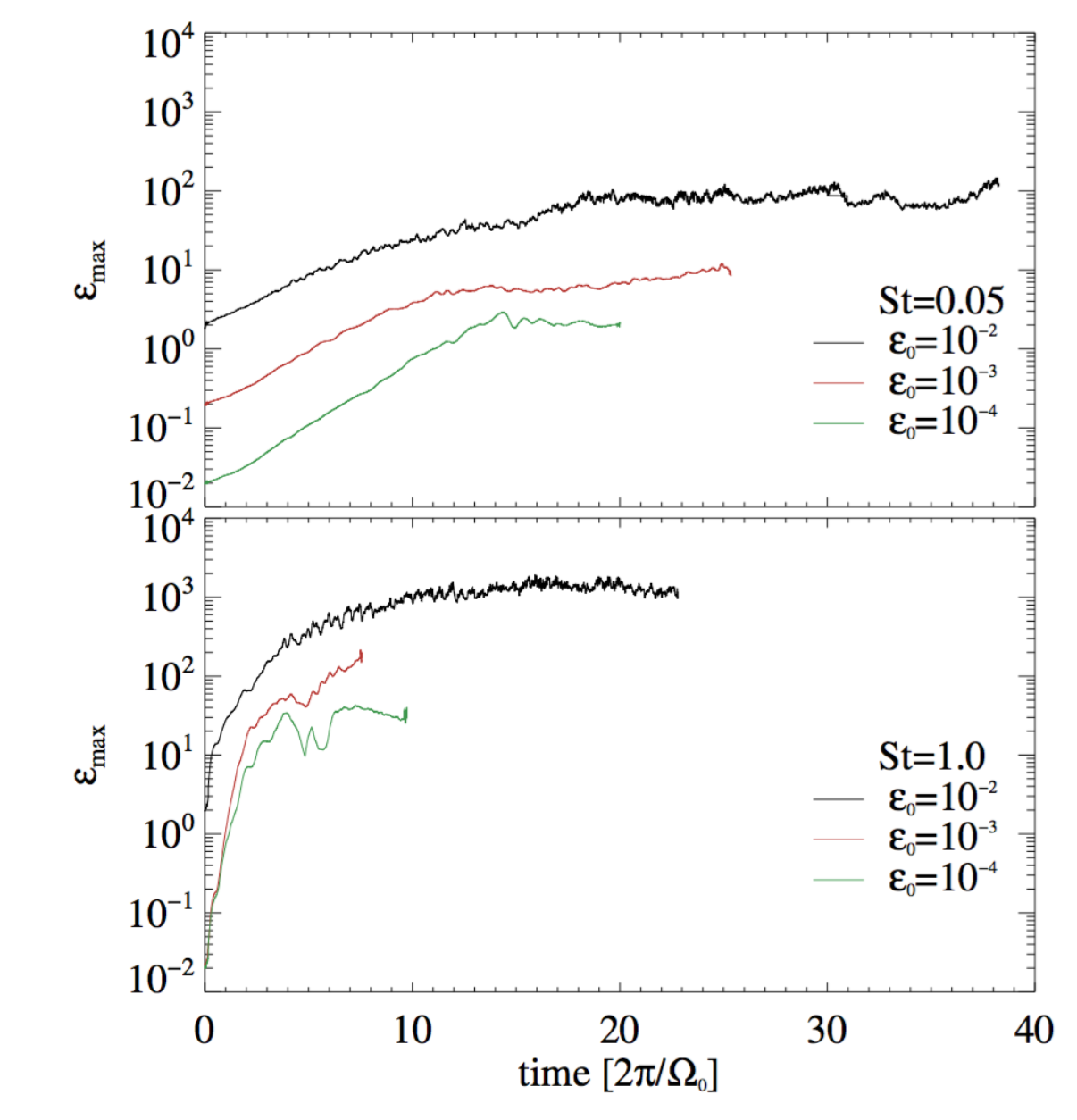 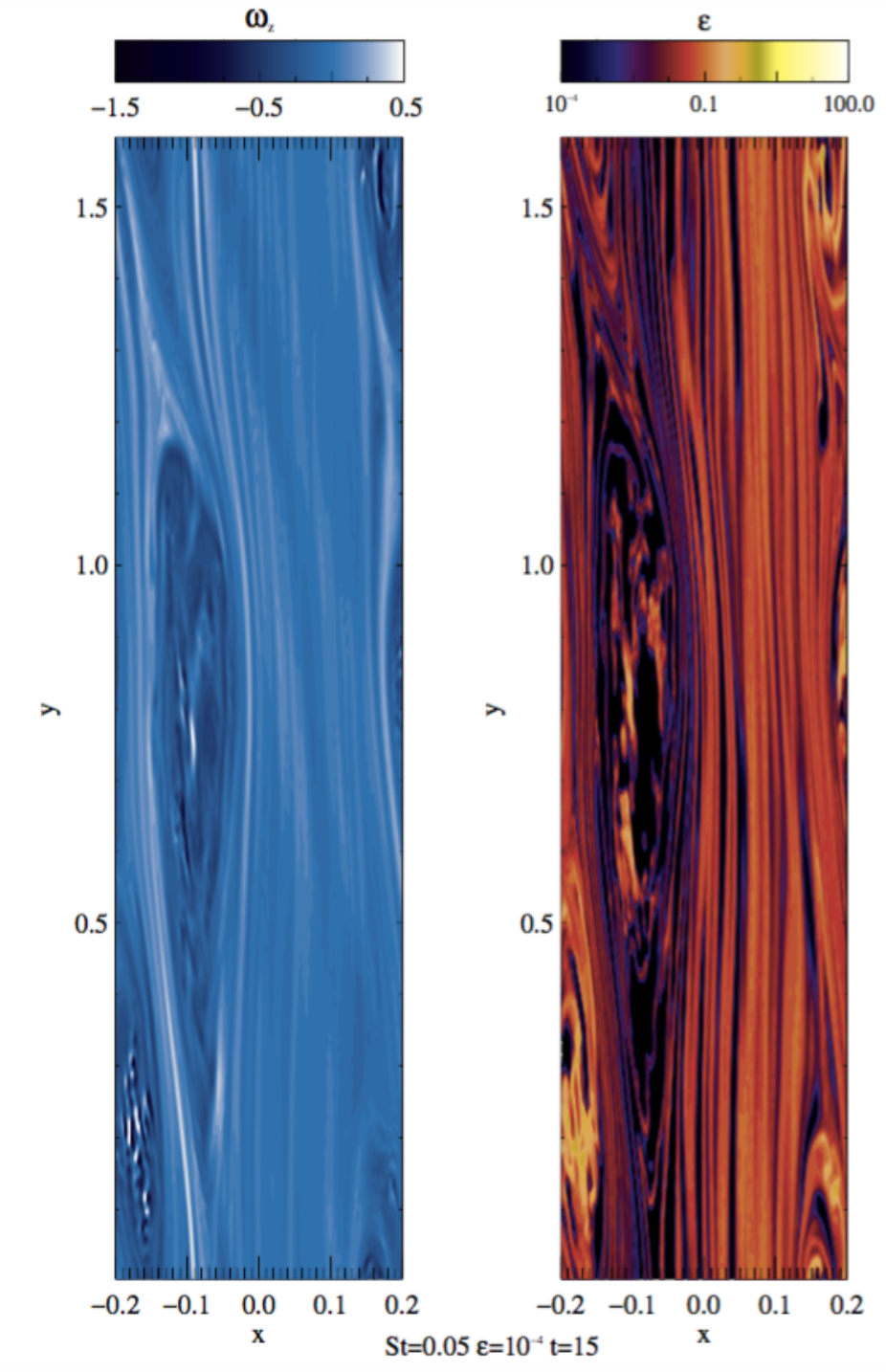 Small grains
(”pebbles”)
Metallicity
Large grains
(”boulders”)
12
Raettig et al. (2021)
Gravitational Collapse
Lyra et al. (2024)
Gravitational Collapse - 5123
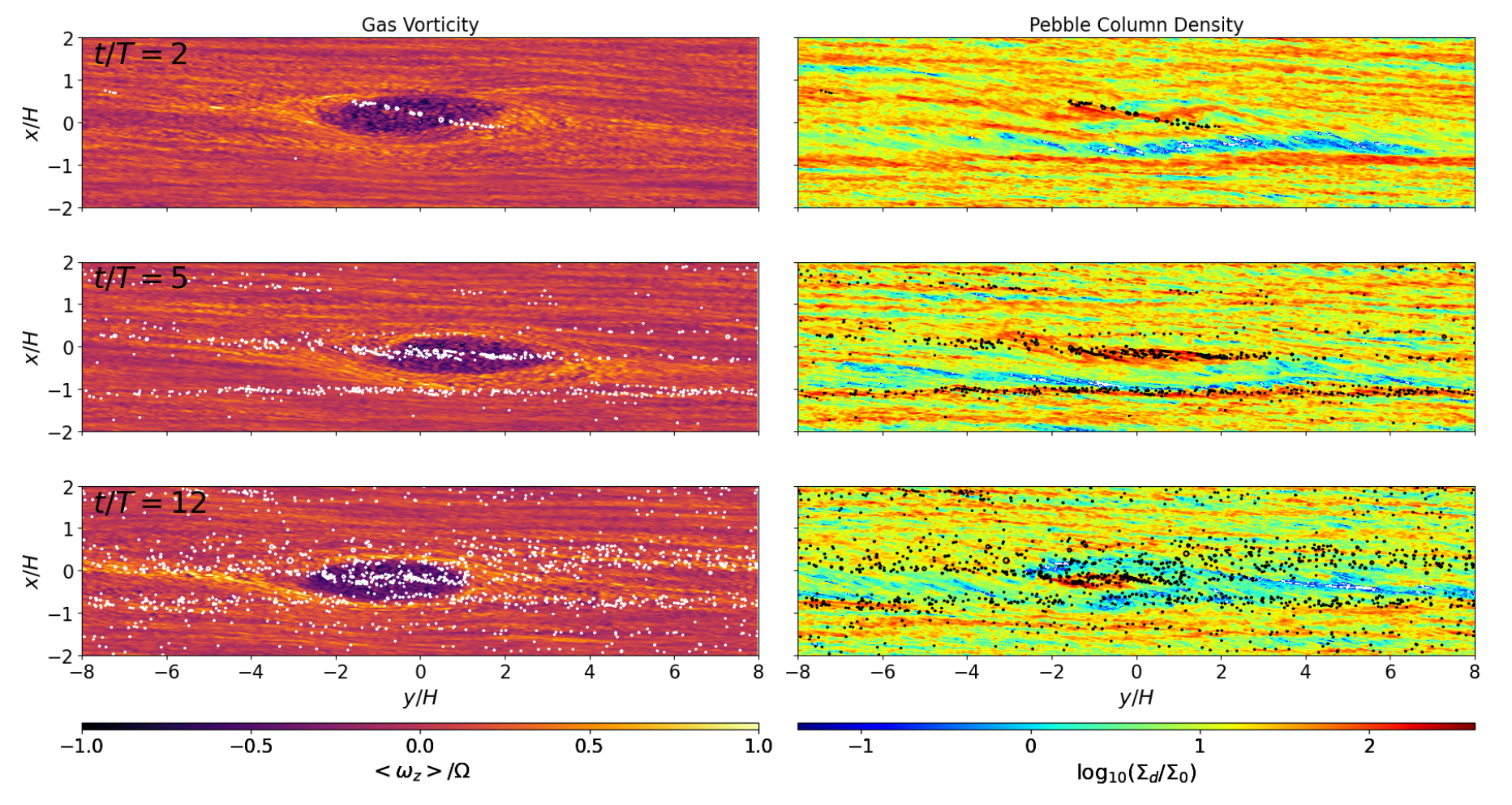 Time
Lyra et al. (2024)
Gravitational Collapse – 2563
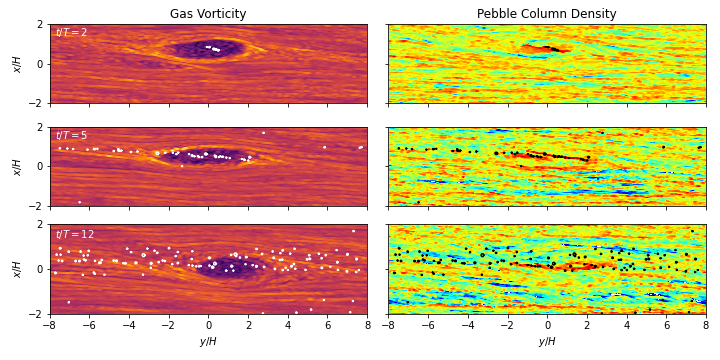 Time
Lyra et al. (2024)
Convergence (or lack thereof)
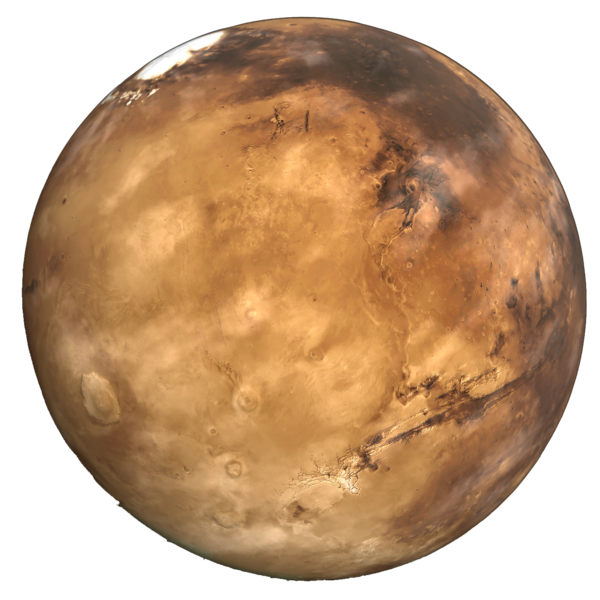 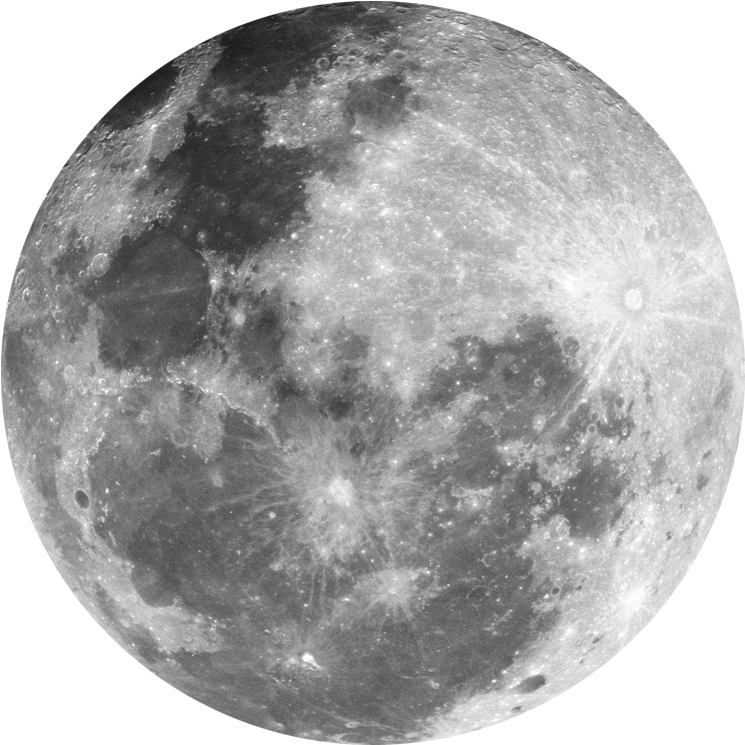 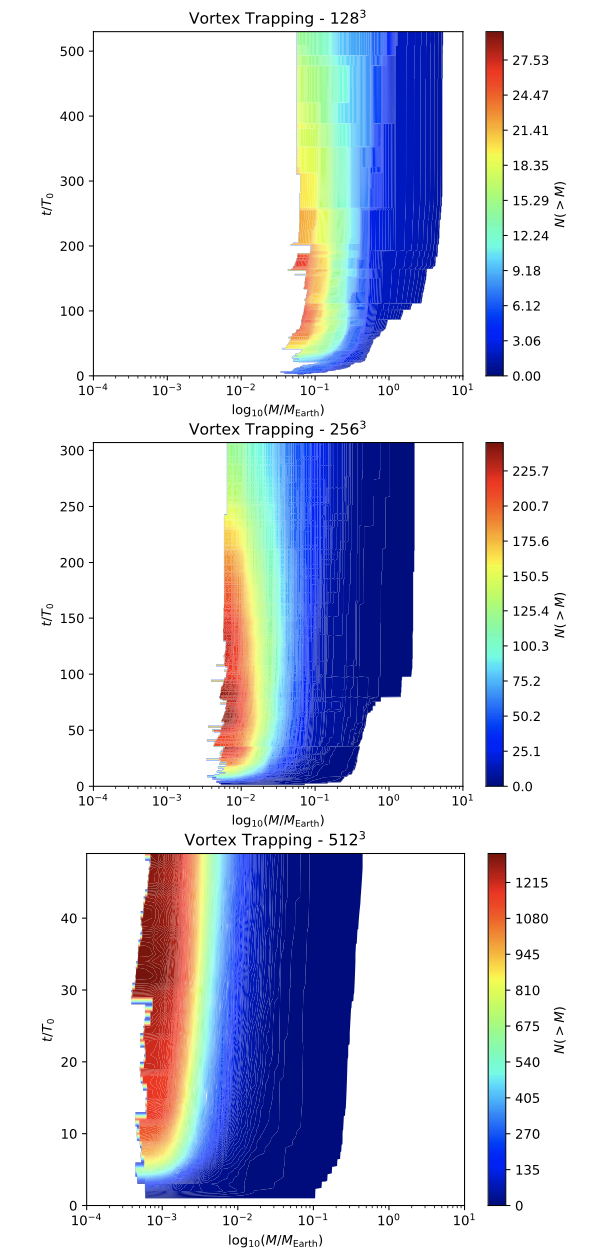 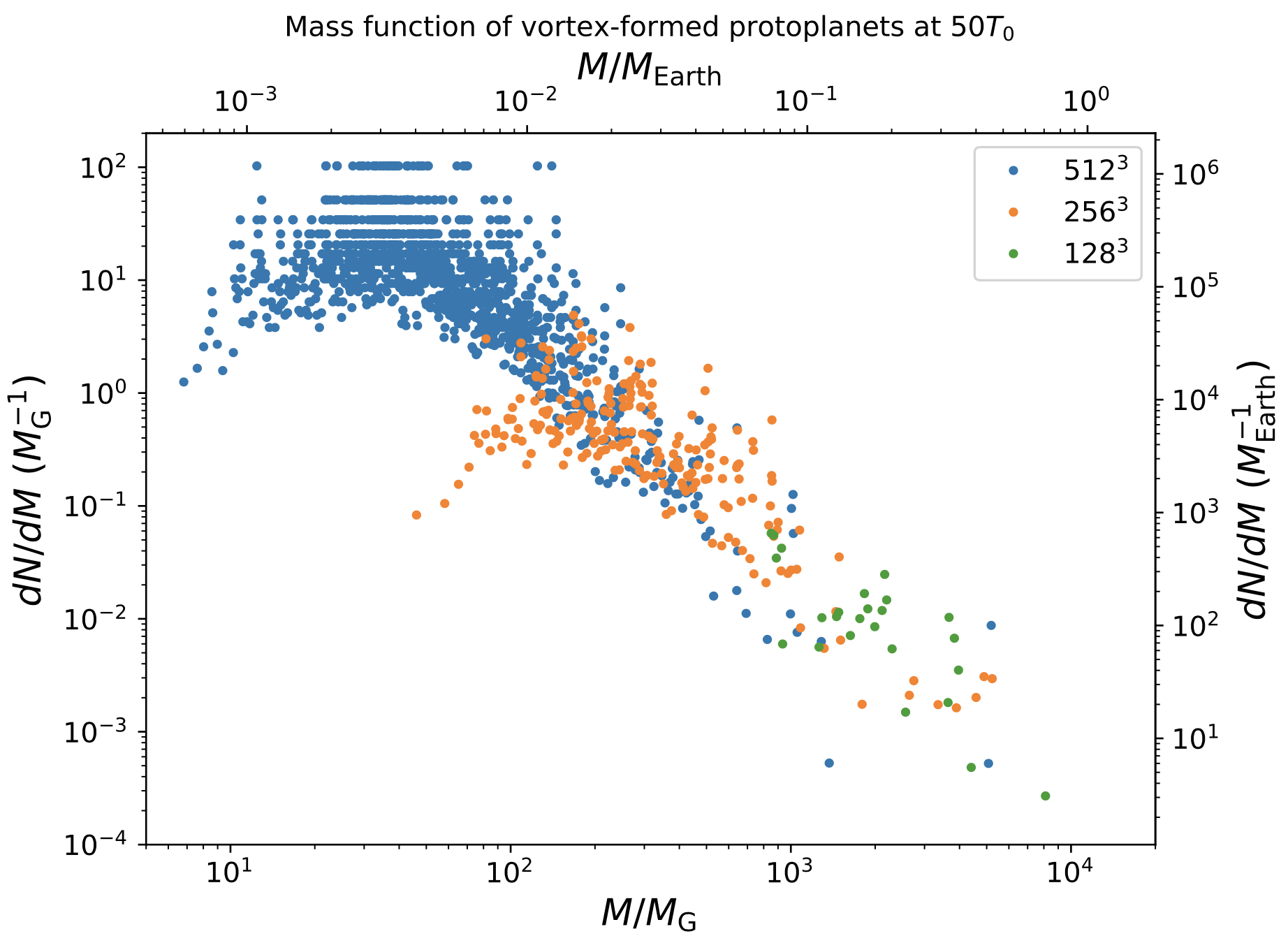 Lyra et al. (2024)
Convergence
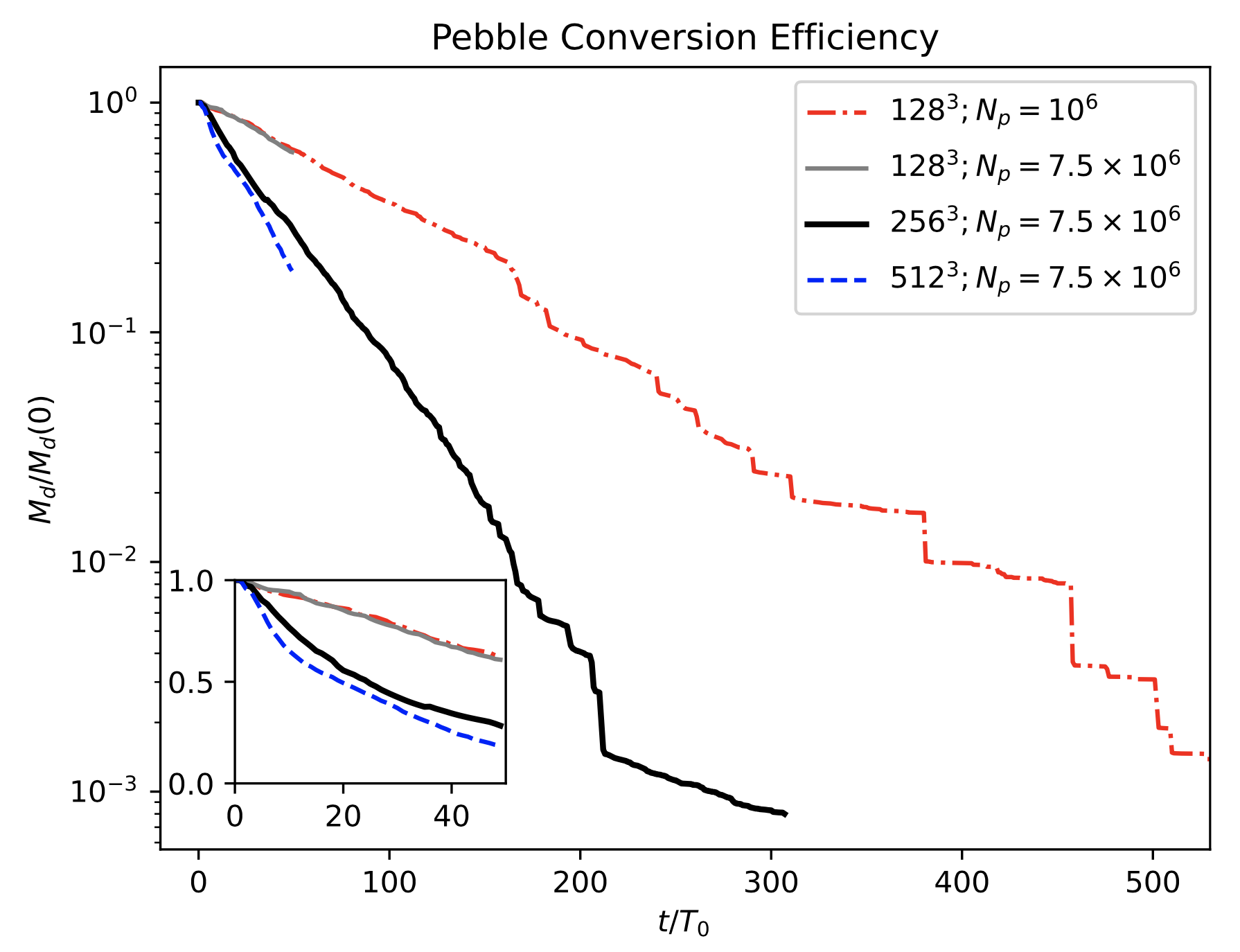 Lyra et al. (2024)
Limit to dust loading
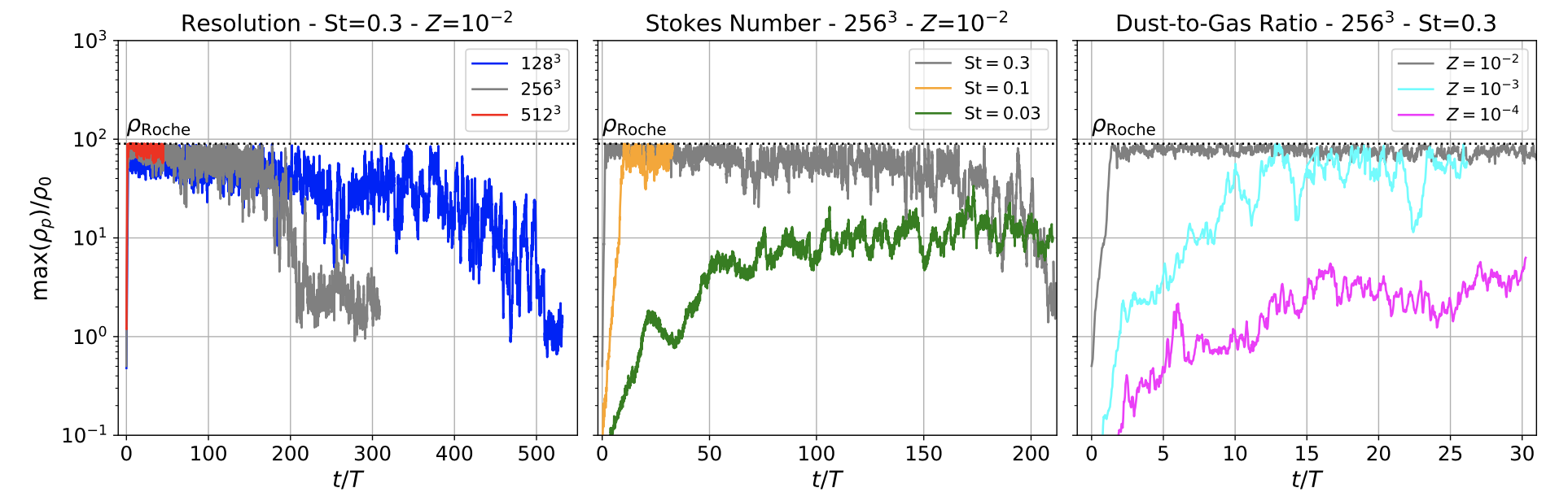 Lyra et al. (2024)
Drag-Diffusion Equilibrium
Dust continuity equation
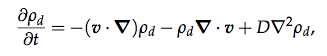 Drag force
Diffusion
compression
advection
diffusion
Trapped pebble
Lyra & Lin (2013)
Analytical Solution for dust in Drag-Diffusion Equilibrium
Steady-state solution
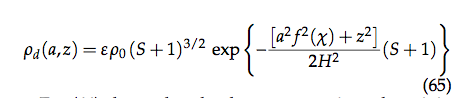 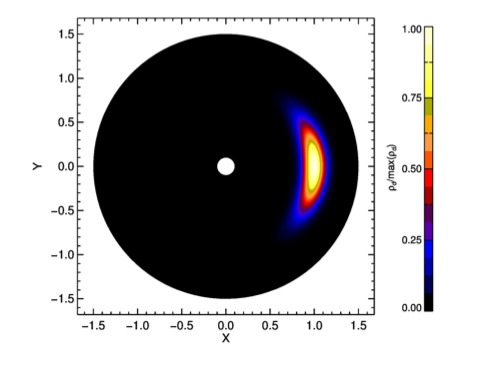 Lyra & Lin (2013)
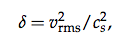 a    = vortex semi-minor axis
H   = disk scale height (temperature)
c    = vortex aspect ratio
d    = diffusion parameter
St   = Stokes number (particle size)
f(c) = model-dependent scale function
Solution for 

H/r=0.1  c=4   S=1
Lyra & Lin (2013)
Vortices are quieter than the environment
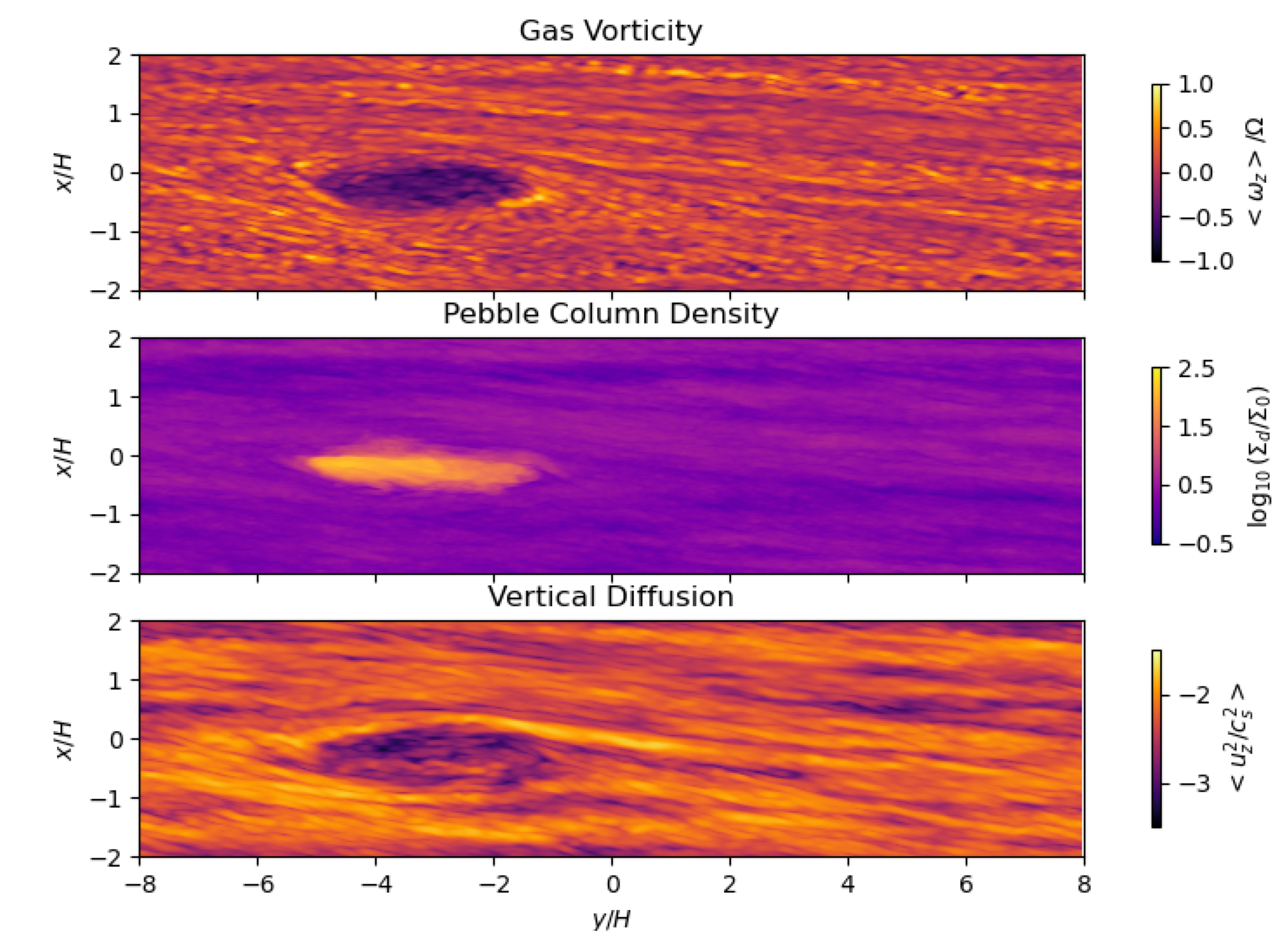 Dust loading dampens the turbulence
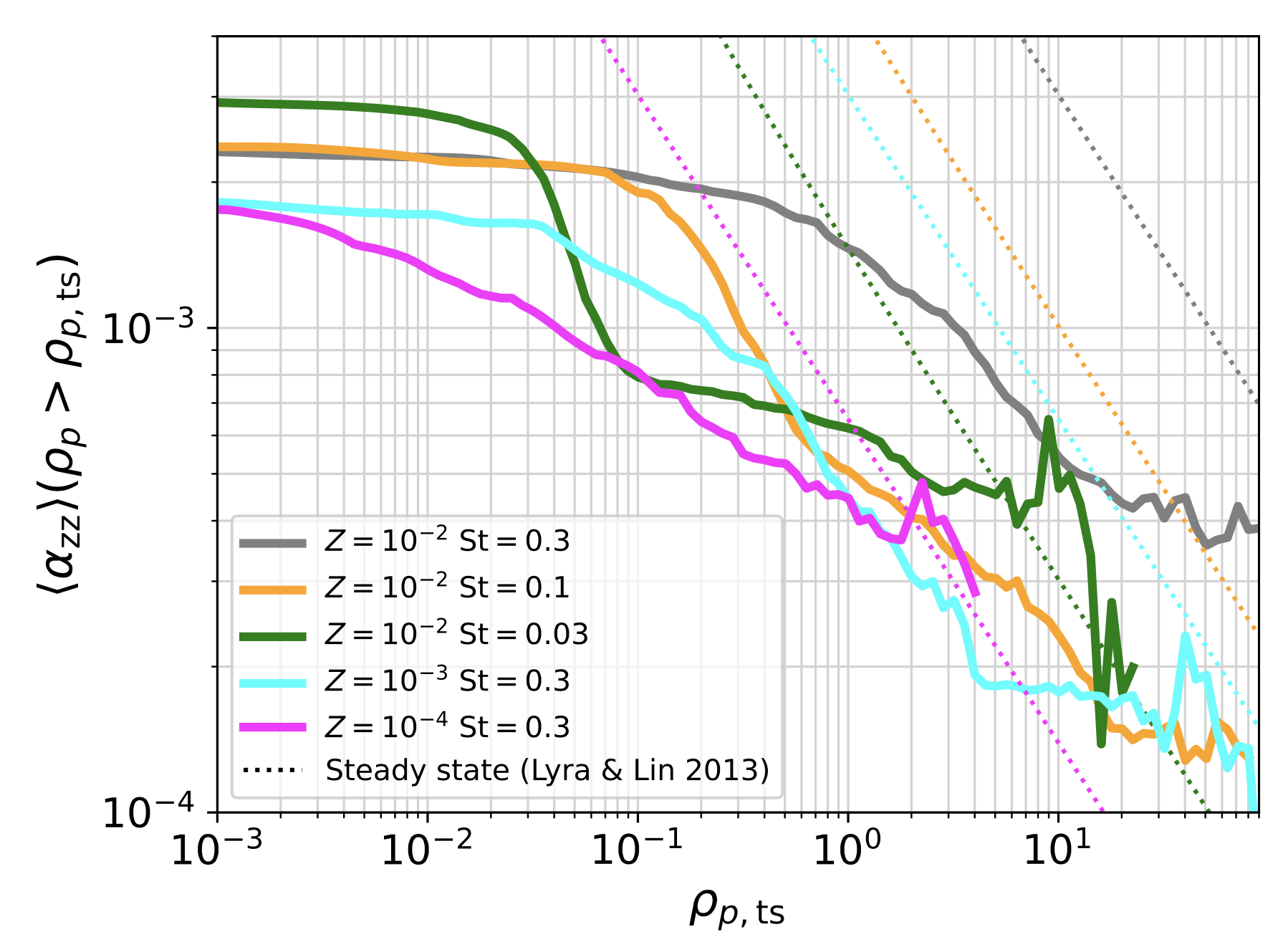 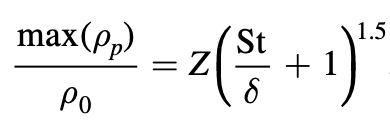 Roche Density
Lyra et al. (2024)
Vortex “Boost” – Z = Z0 (St/δ + 1)
Easily reaches dust-to-gas ratio > 1 
even for solar (and sub-solar) metallicities.
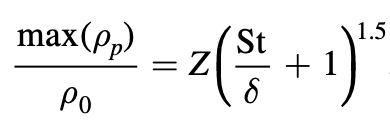 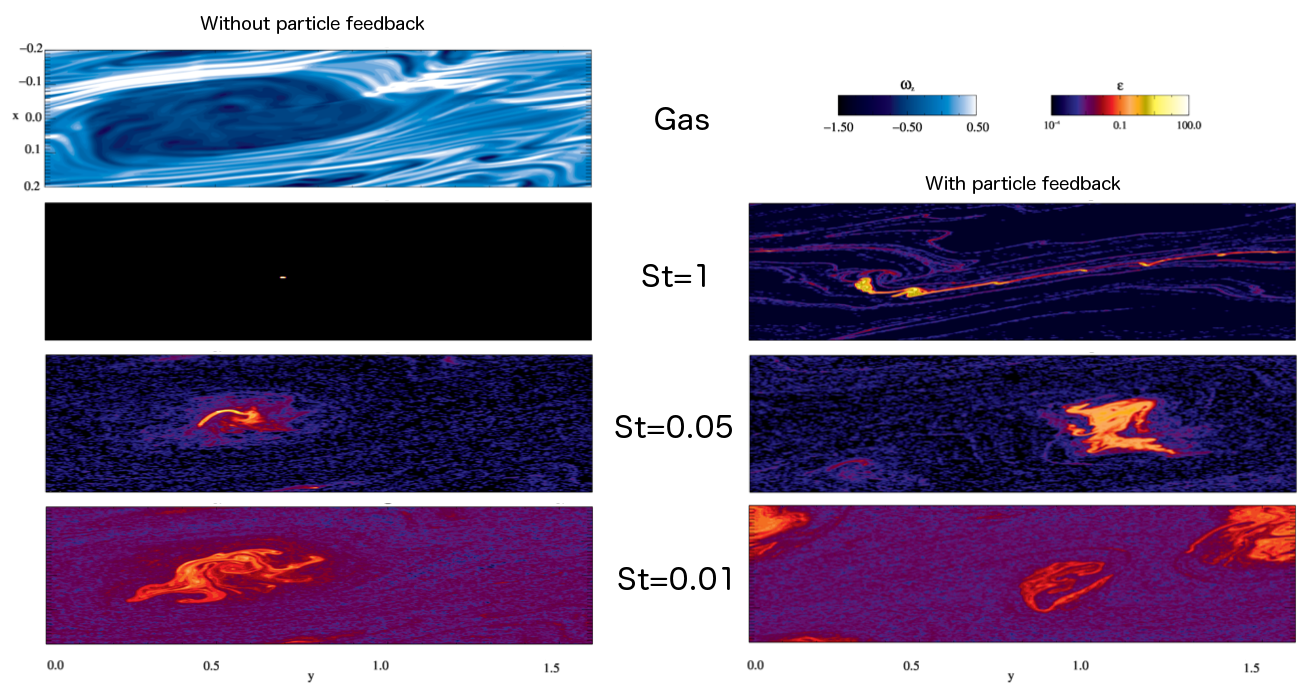 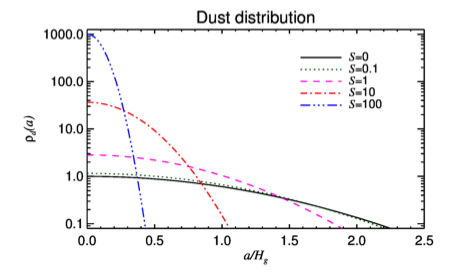 Dust-to-gas Ratio
Distance from vortex center
Lyra & Lin (2013)
Raettig et al (2015)
Population II and Population III stars
Z (pop II):  10 −4 Z⊙ ≤ Z < 10 −1 Z⊙
Z (pop III) ≈< 10−4 Z⊙

New simulations form solar-mass stars at zero metallicity
	When did the first planet form?
	When did the Universe start getting populated with planets?
Z = Z☉ 10[Fe/H]
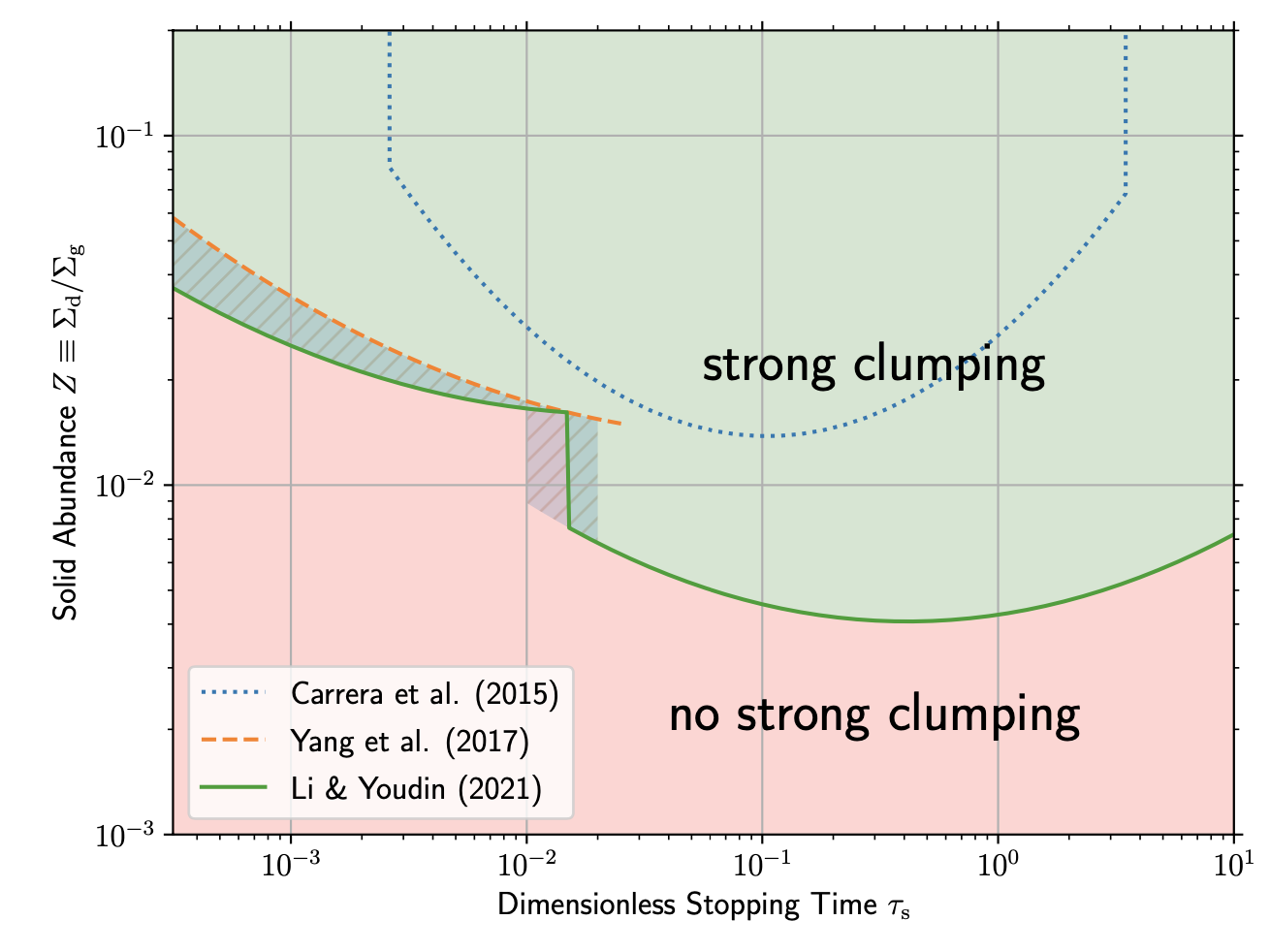 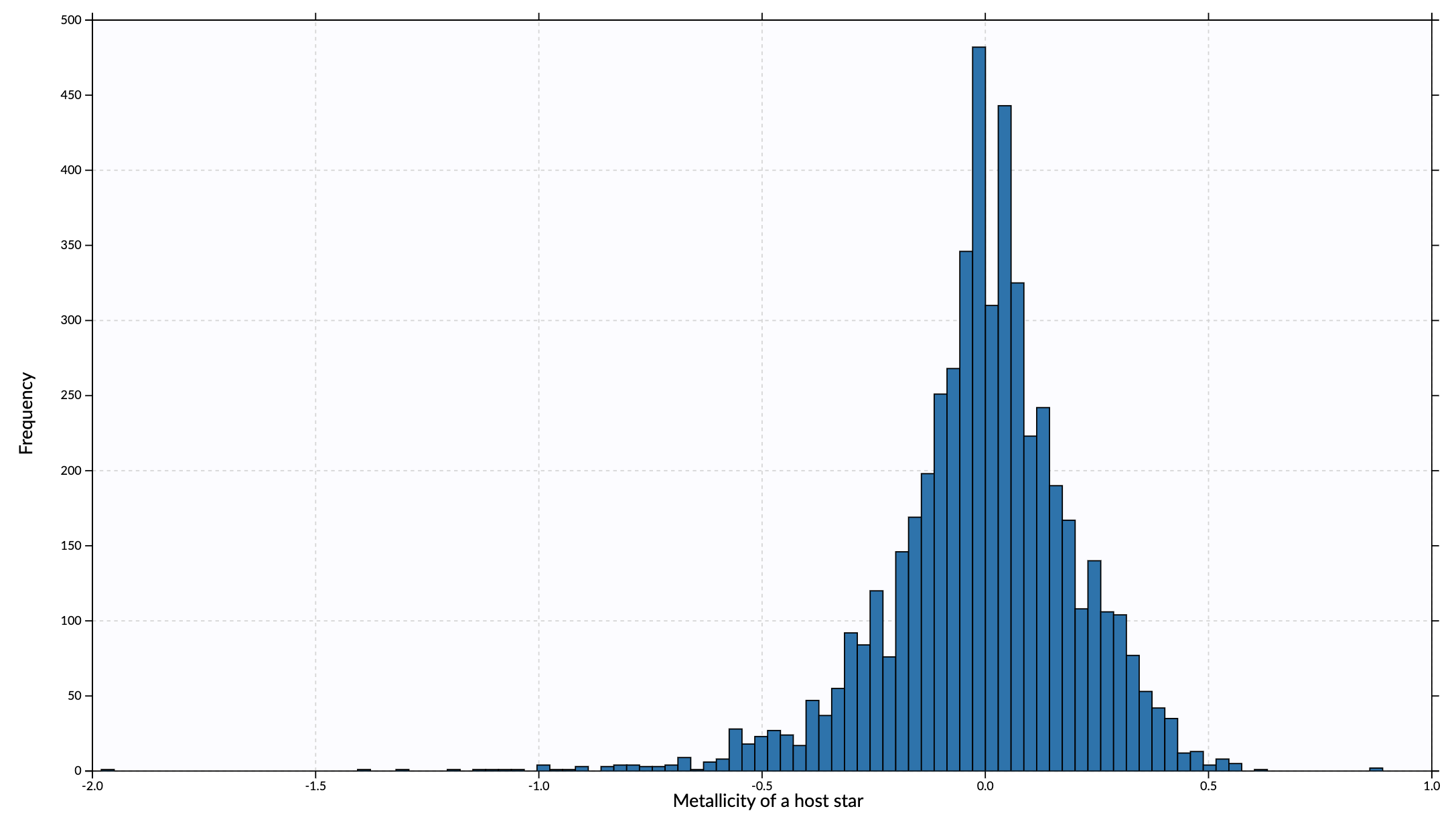 [Fe/H]
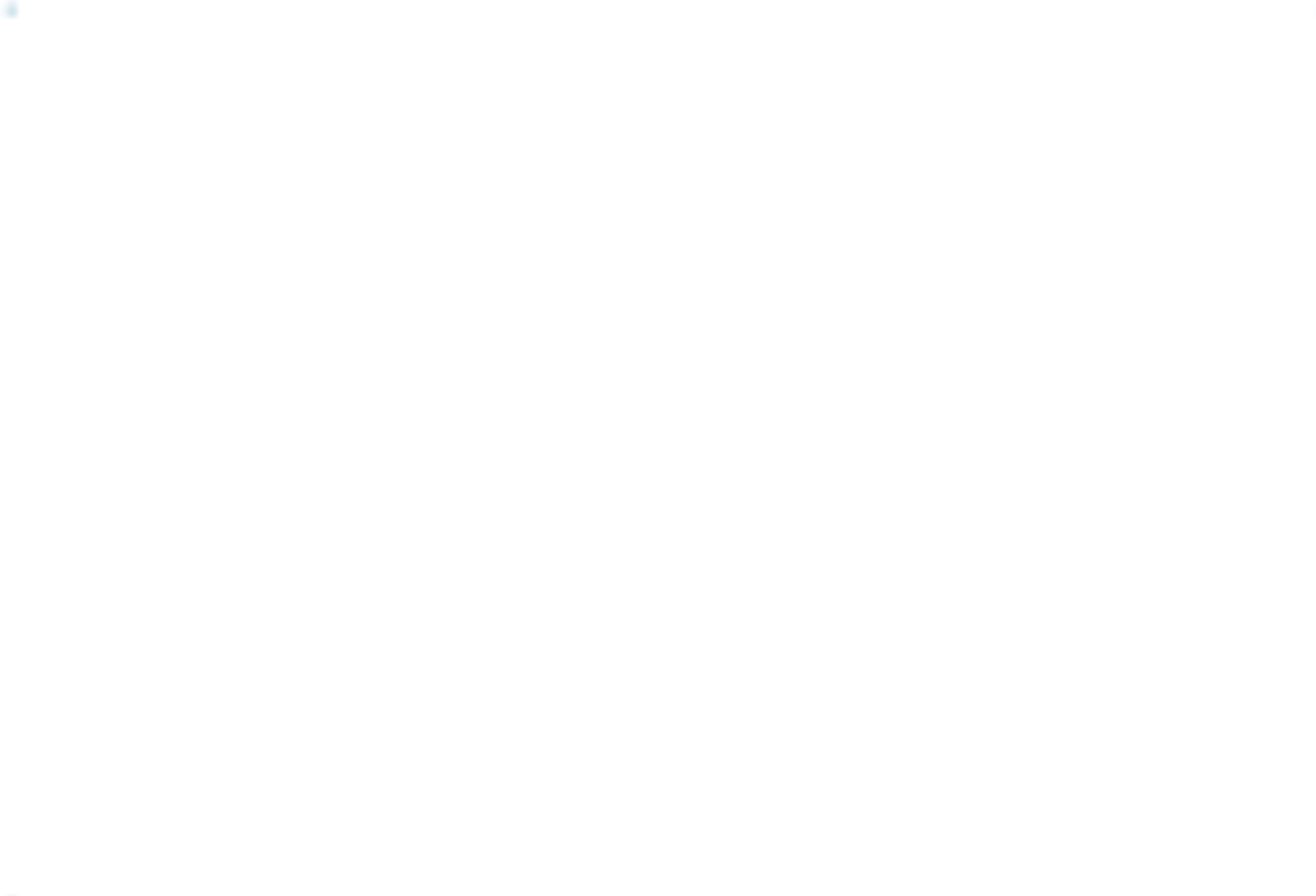 Metallicity – Redshift relationship
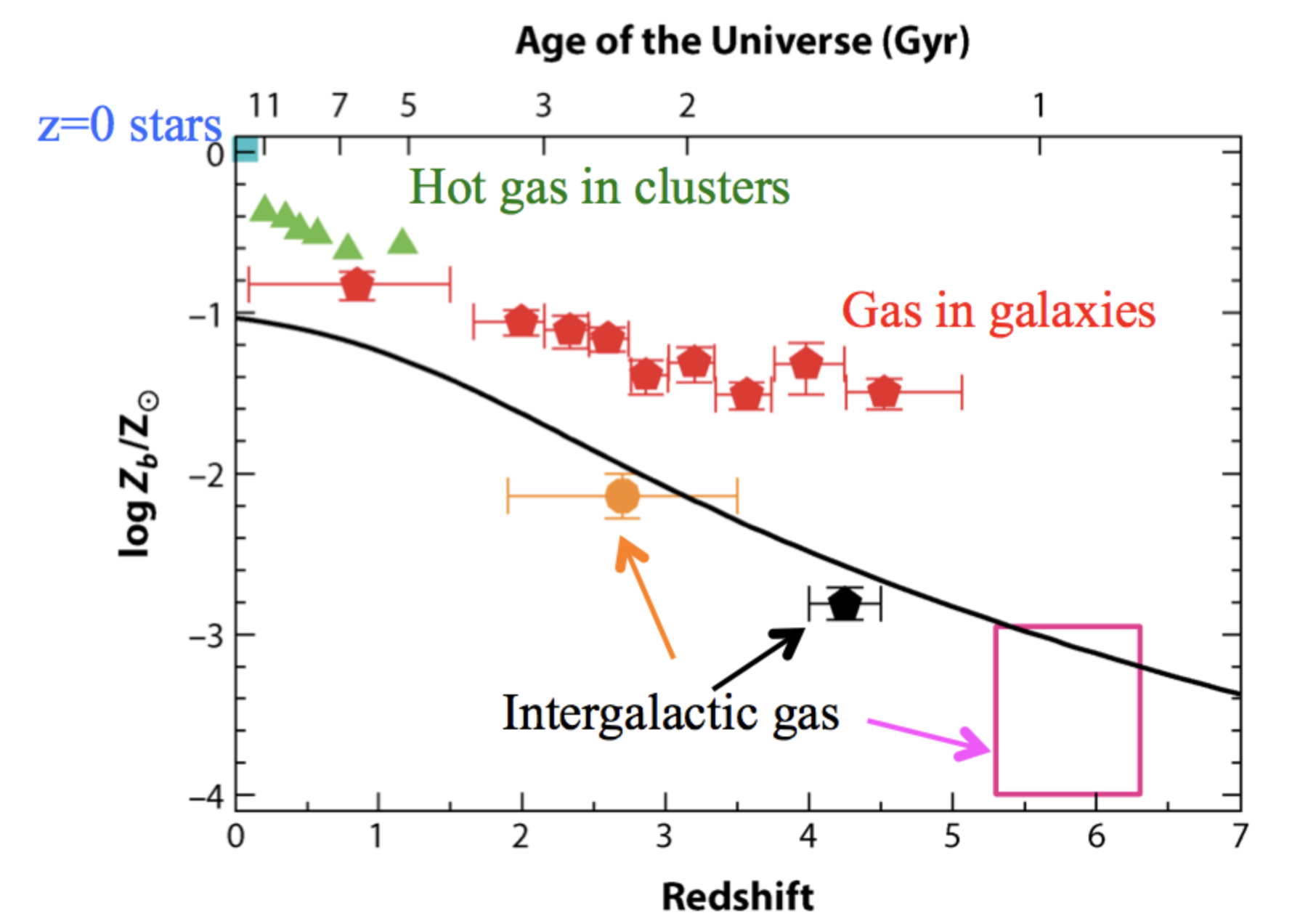 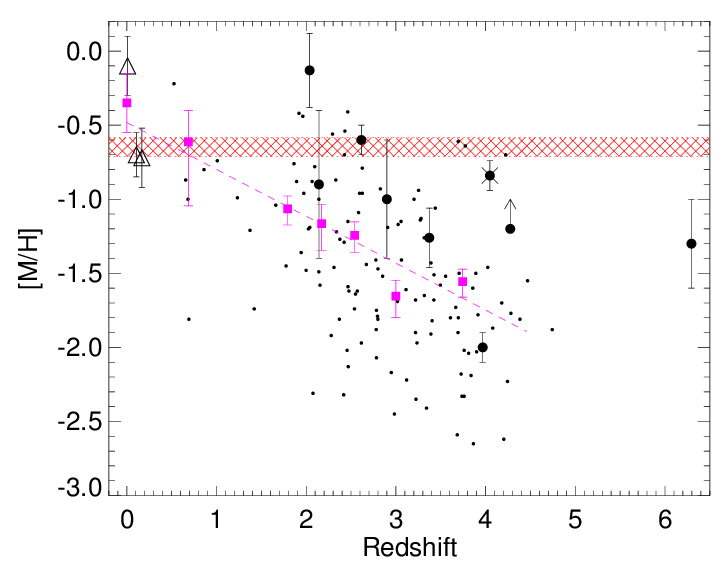 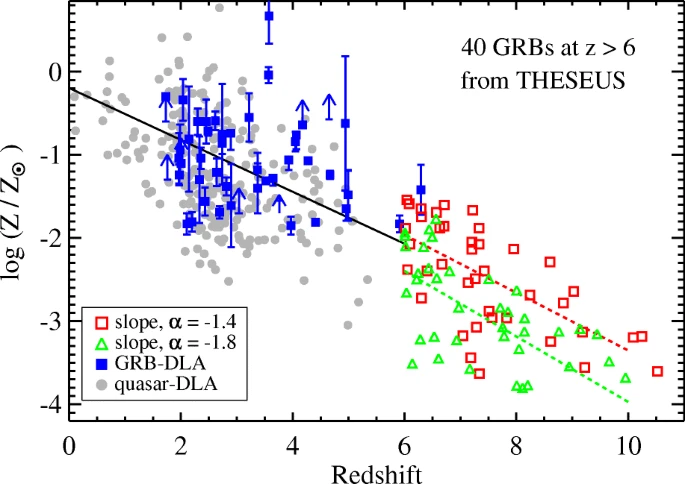 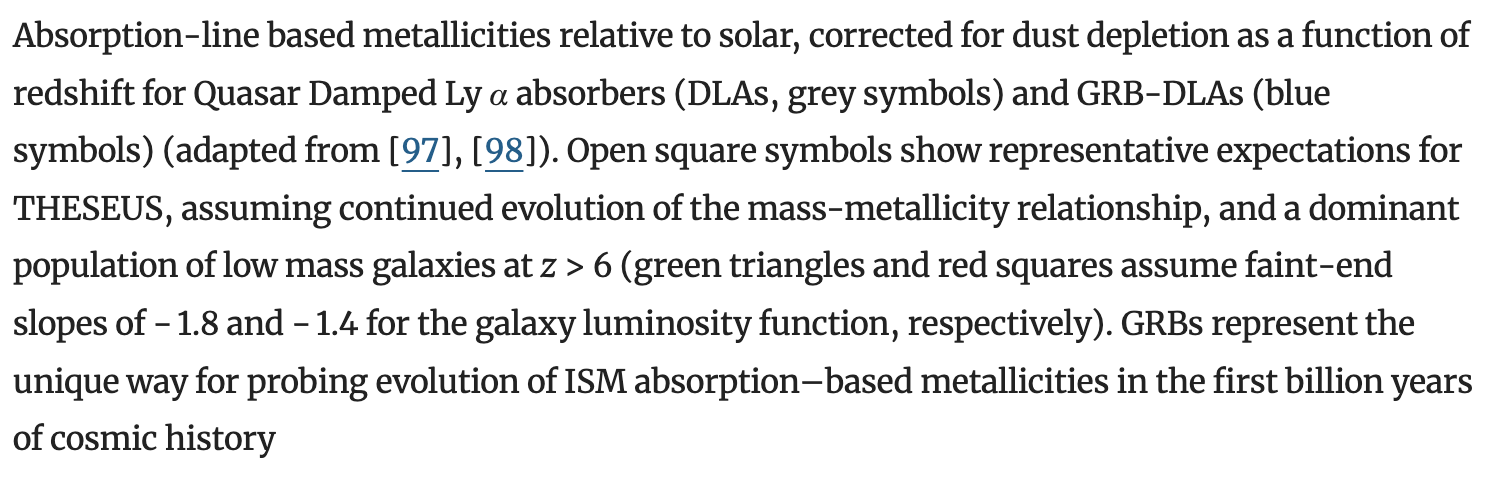 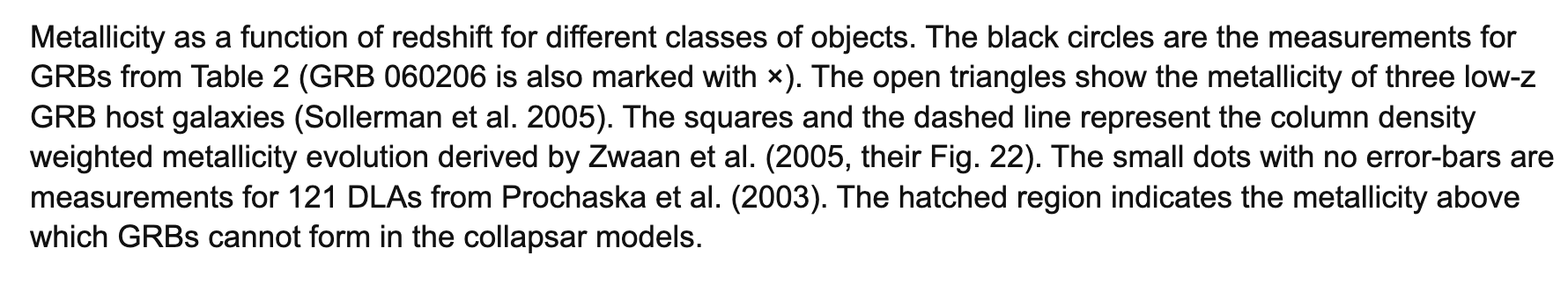 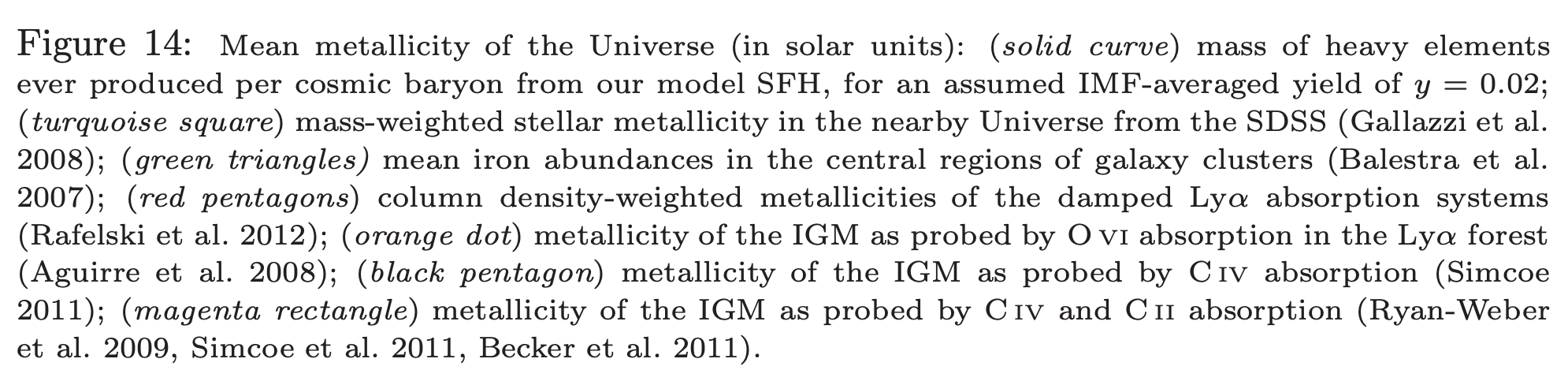 Tanvir et al. (2021)
Madau & Dickinson (2014)
Fynbo et al. (2006)
Low Metallicity
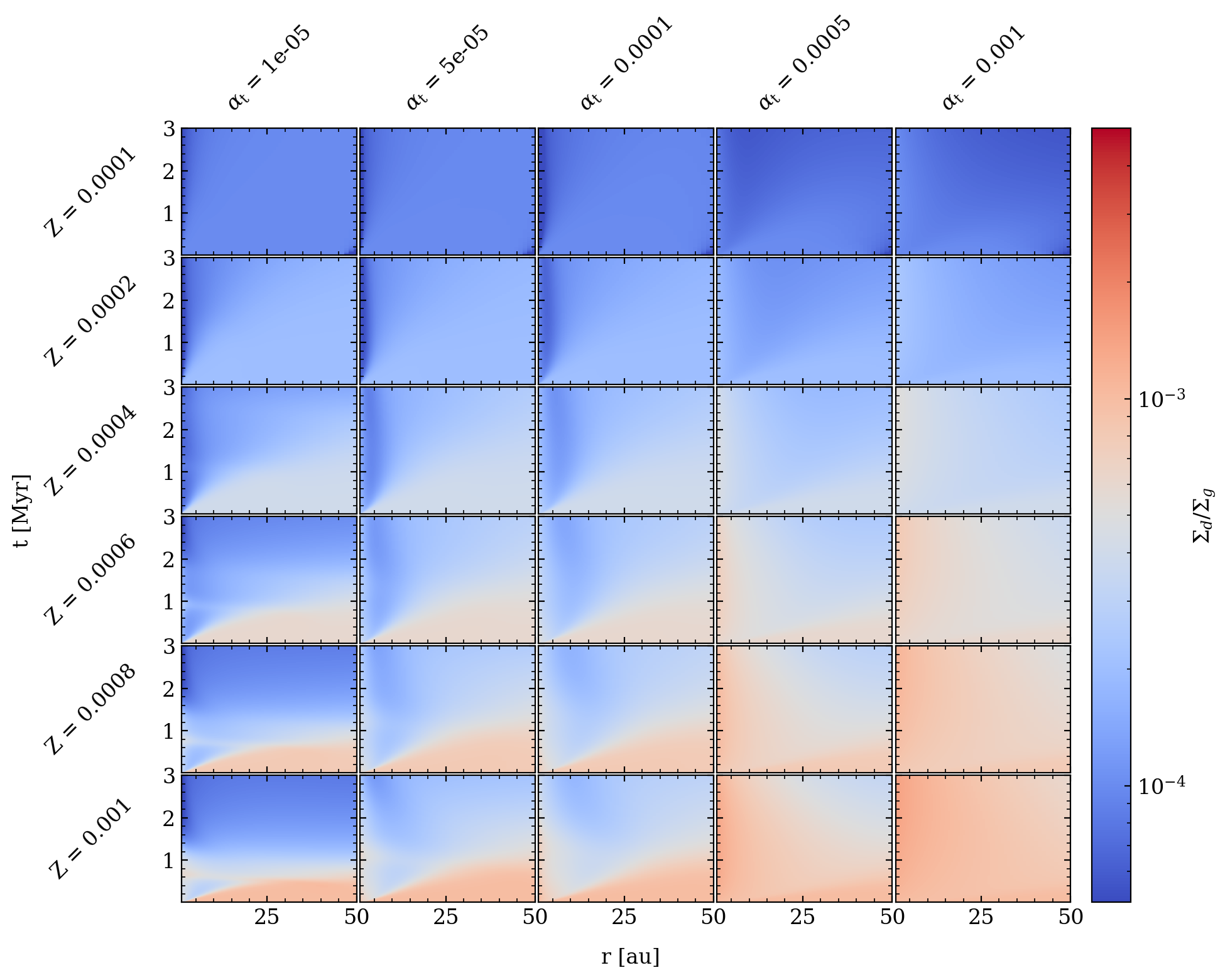 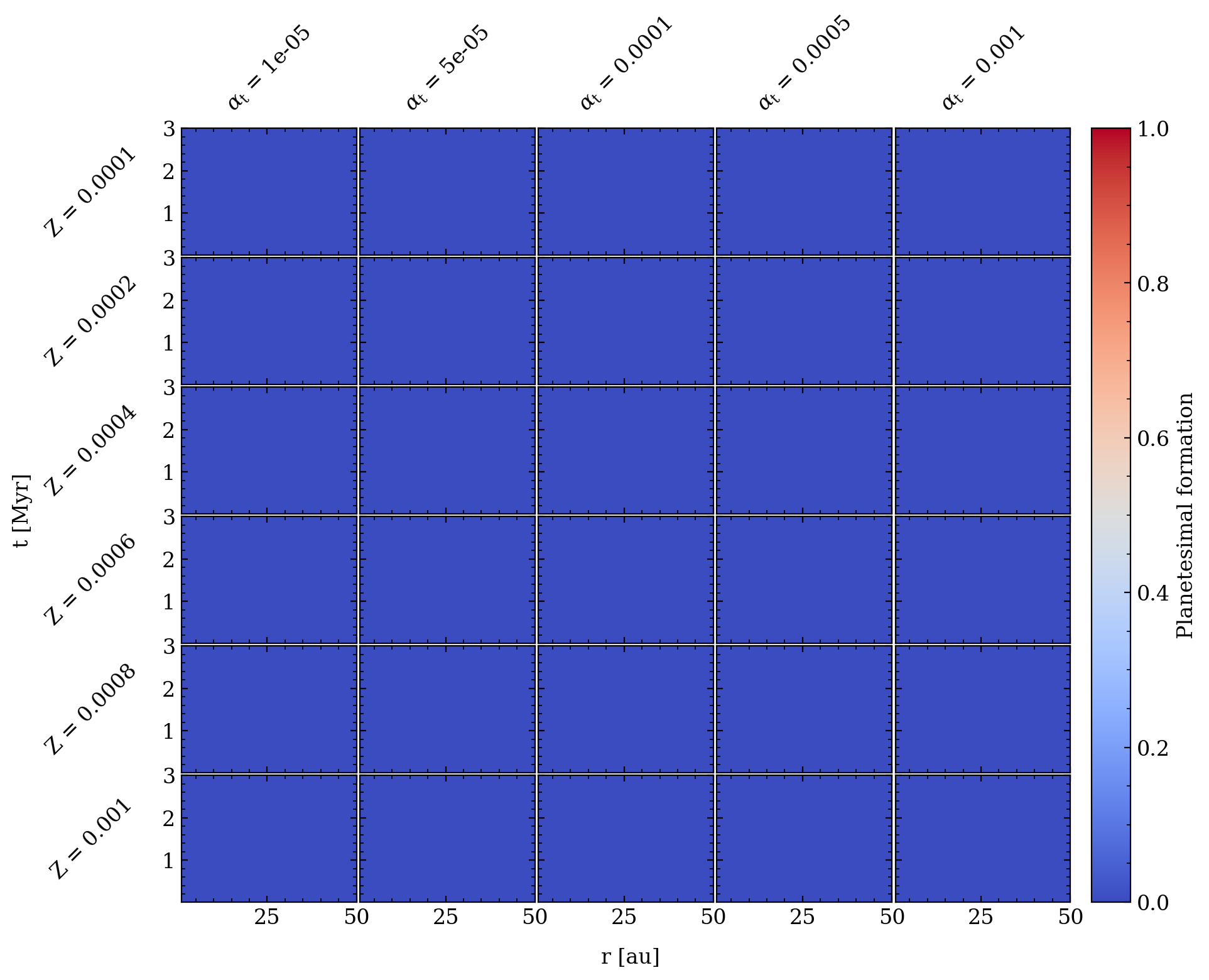 Vortex Boost
Z = Z0 (St/δ + 1)
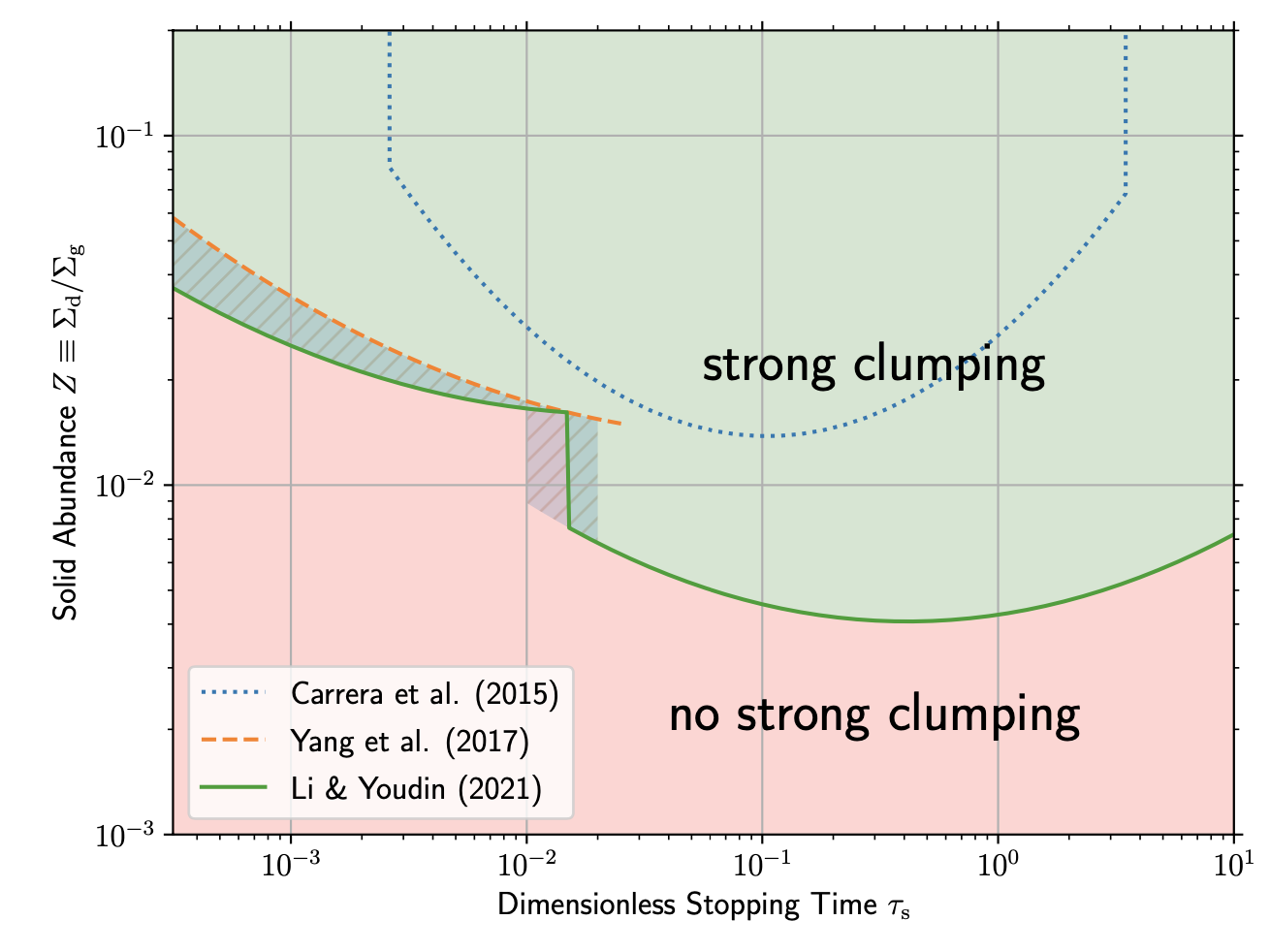 Low Metallicity + Vortex Boost
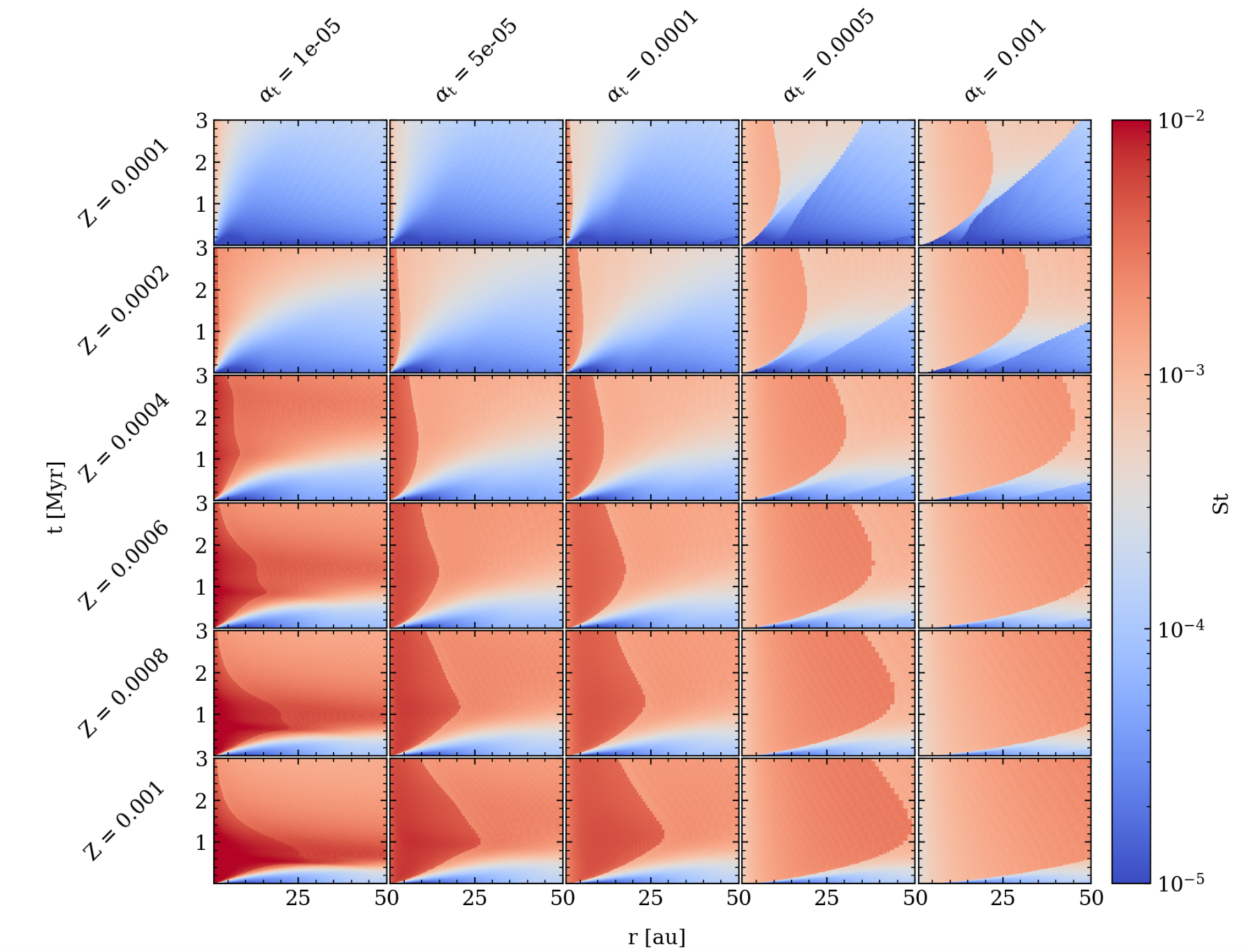 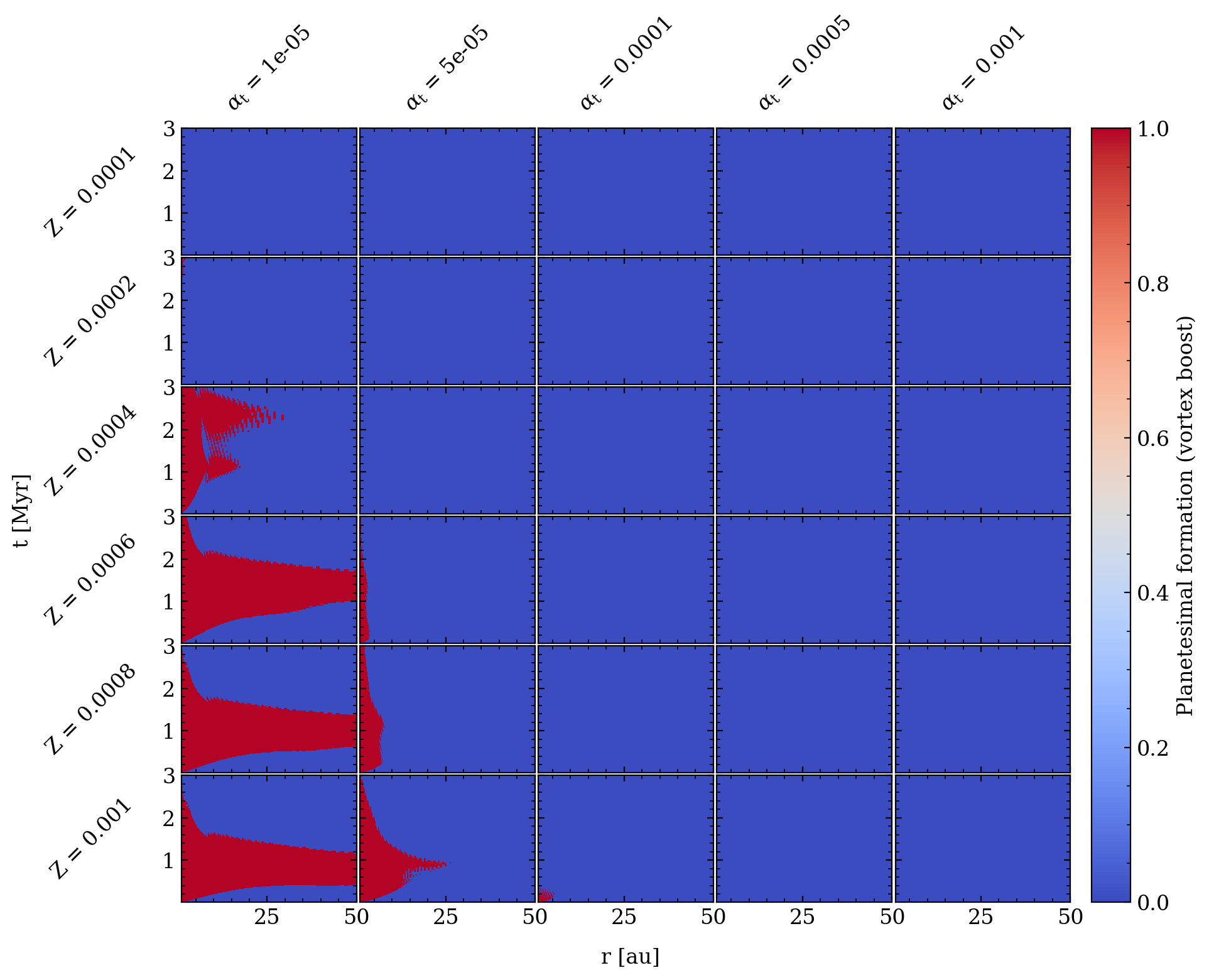 Vortex Boost – Effect on St and δ
Z = Z0 (St/δ + 1)
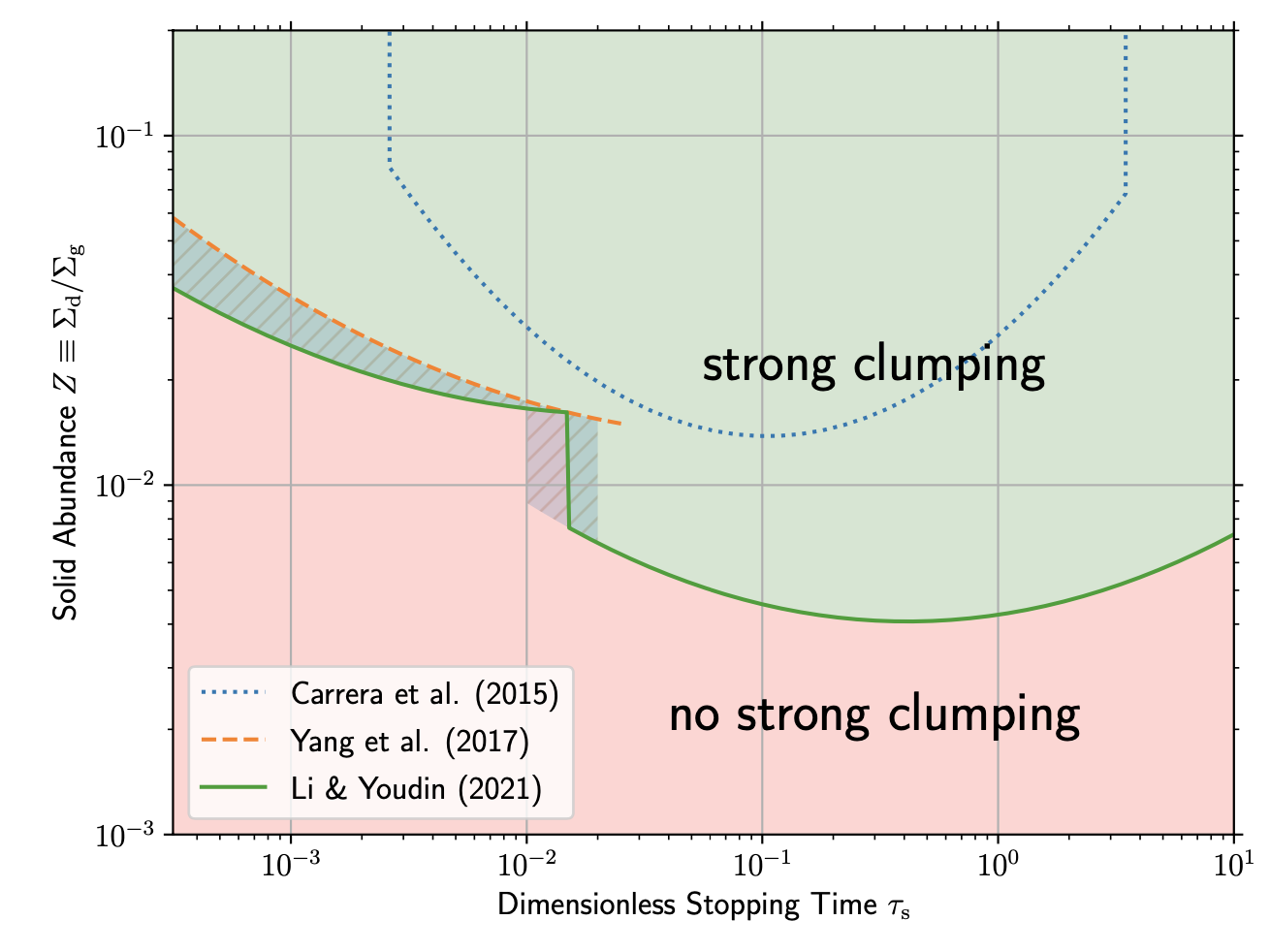 Positive feedback loop
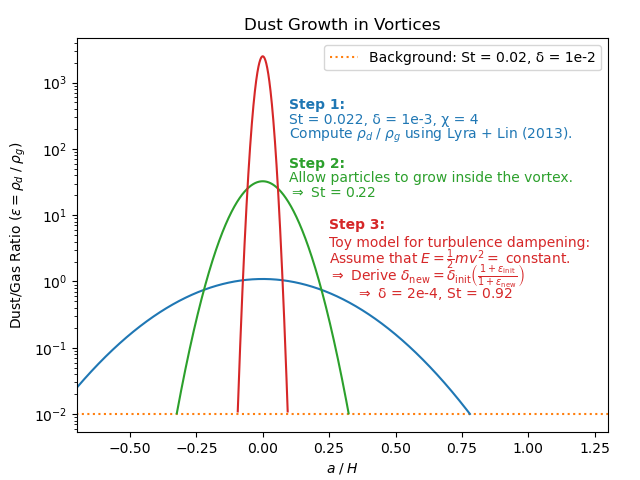 Vortex trapping increases pebble density
Pebbles dampen turbulence
Lower turbulence increases vortex trapping

Low turbulence decreases fragmentation
Less fragmentation increases pebble size (St)
Larger pebbles concentrate further
Carrera et al. (in prep)
When does the positive feedback loop stop?
Very large grains don’t get trapped
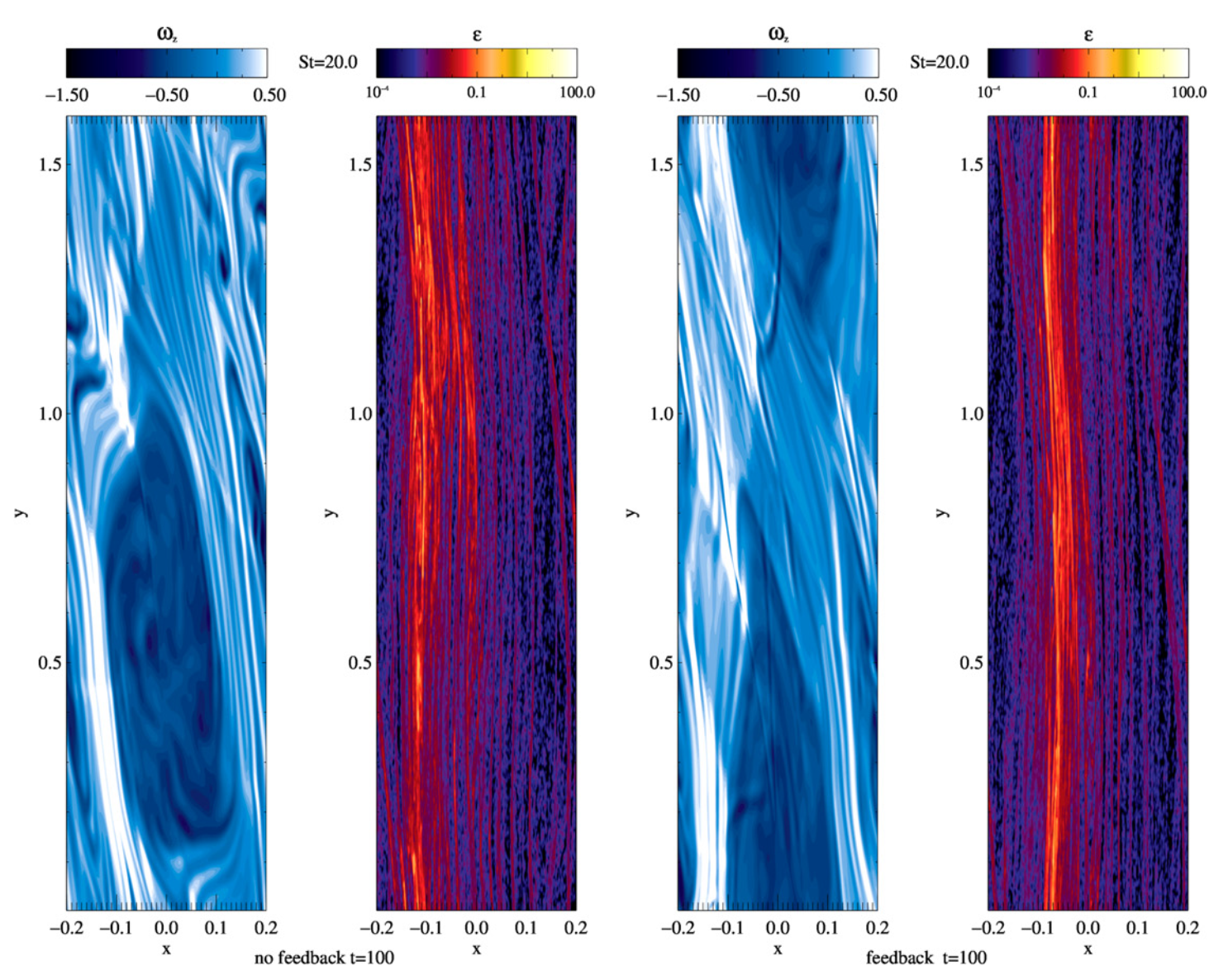 Raettig et al. (2015)
[Speaker Notes: The feedback has to stop somewhere, and that seems to be at the vicinity of St=1, due to the grain leaving the vortex / fragmenting.]
When does the positive feedback loop stop?
Fragmentation at St ~ 1
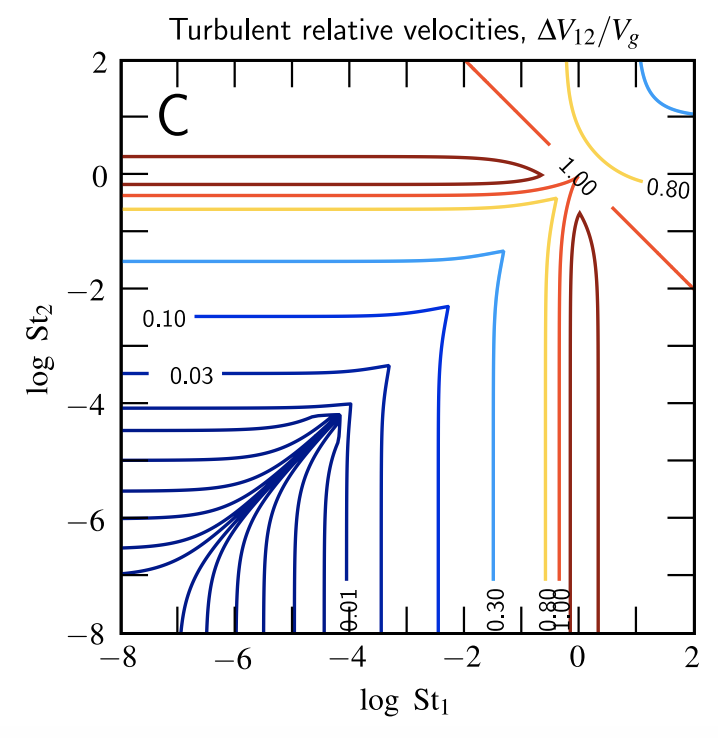 Ormel & Cuzzi (2007)
Vortex Boost – Effect on St and δ
ρd,crit/ ρg = Z crit (St/δ + 1)1.5

Z crit ~ 6 δ1.5
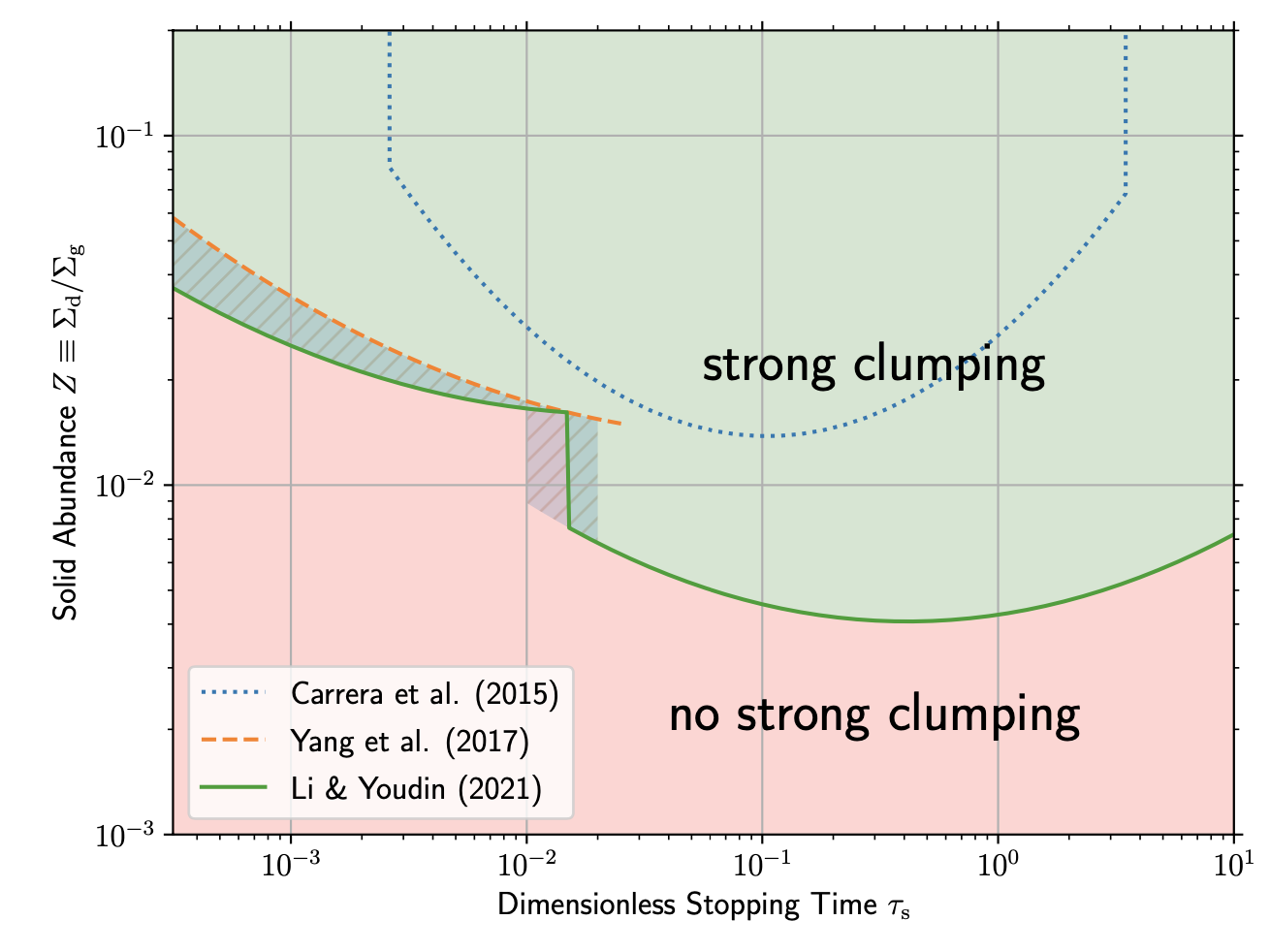 Low Metallicity + Vortex Boost in Z and St
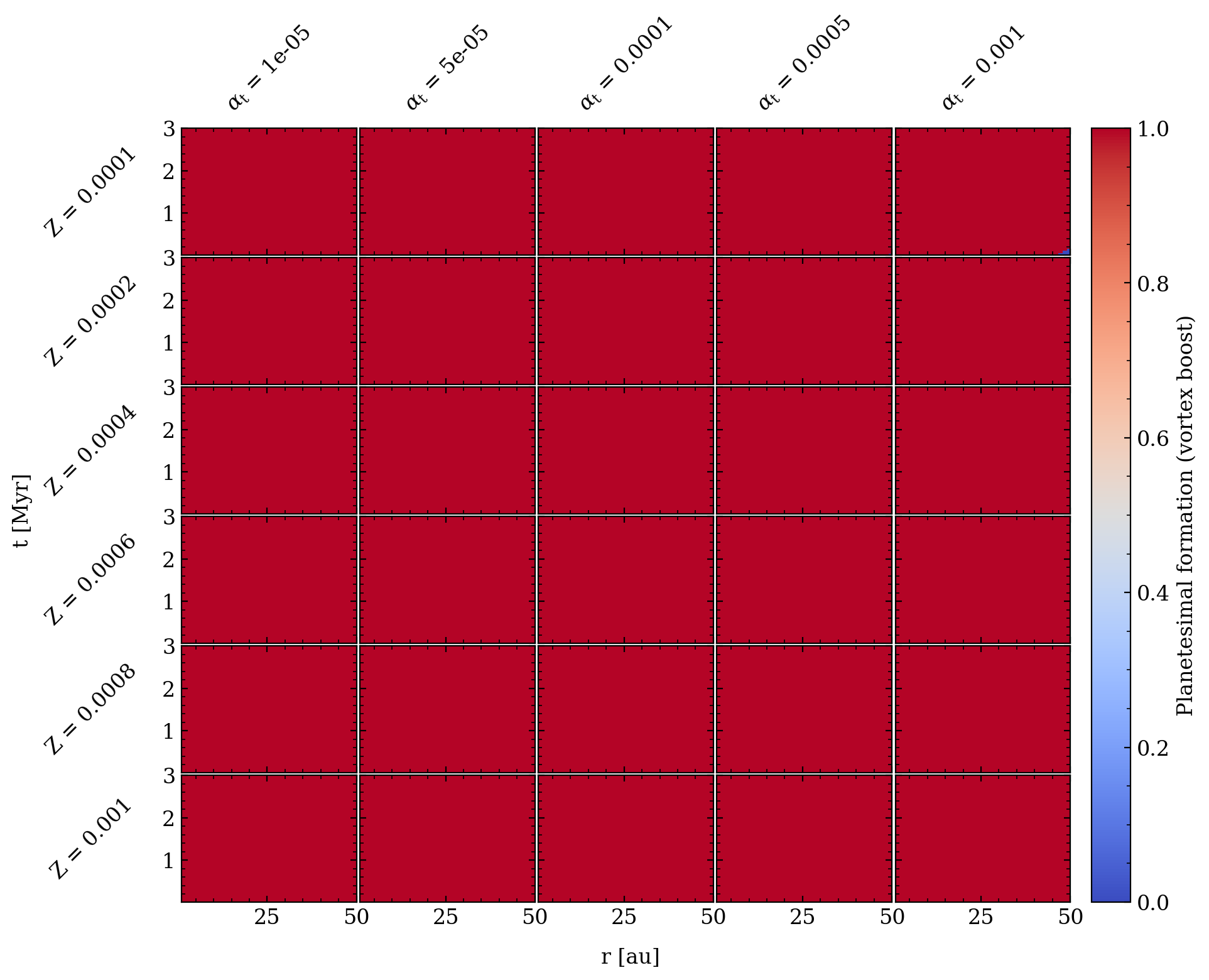 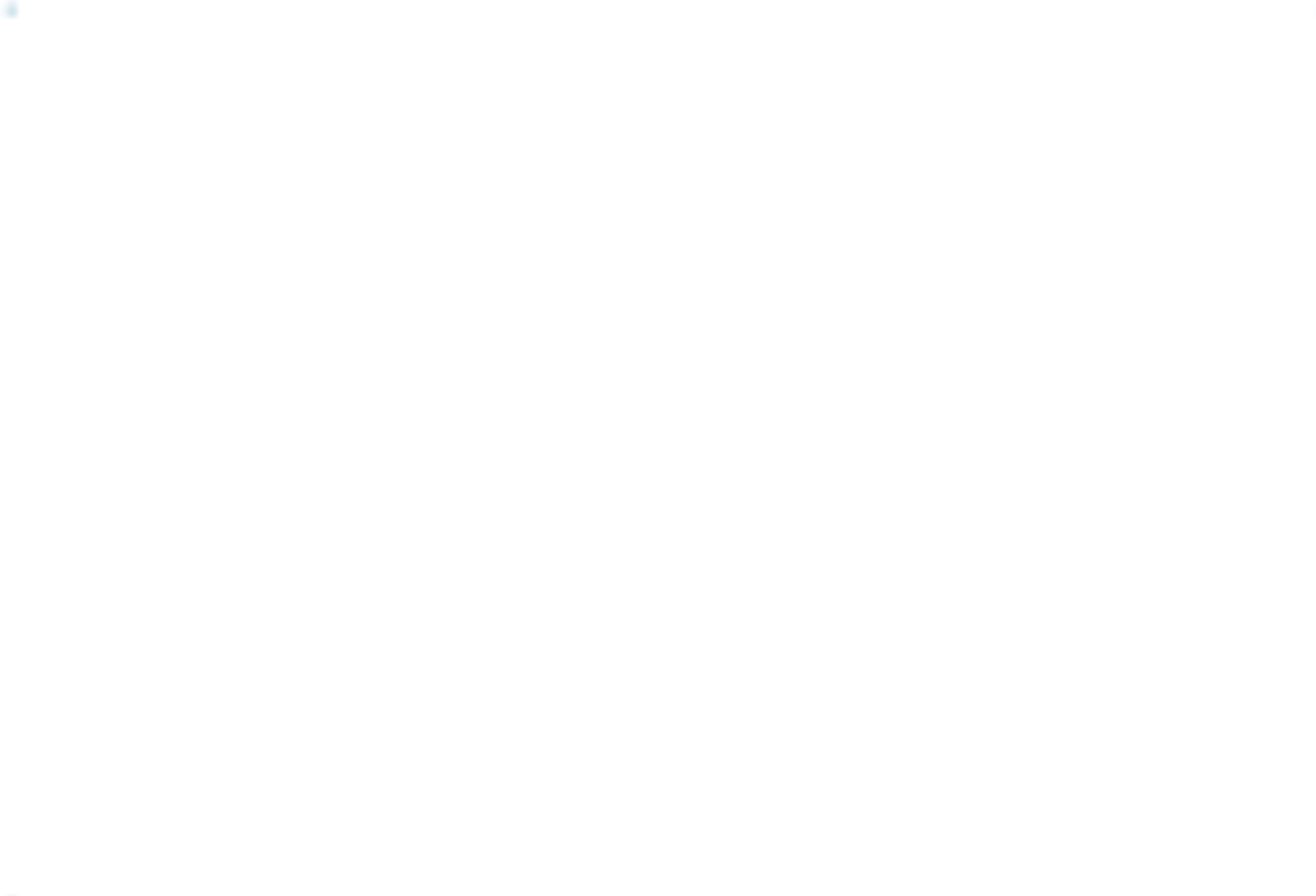 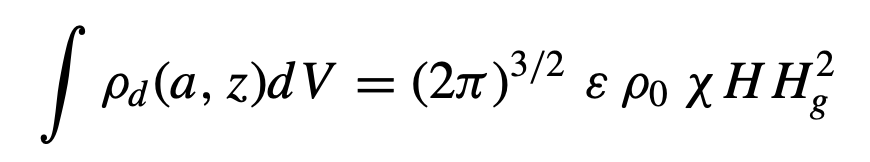 Z crit ~ 6 δ1.5
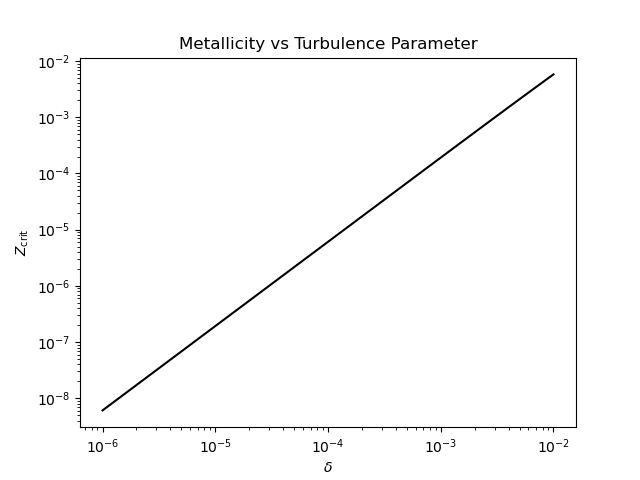 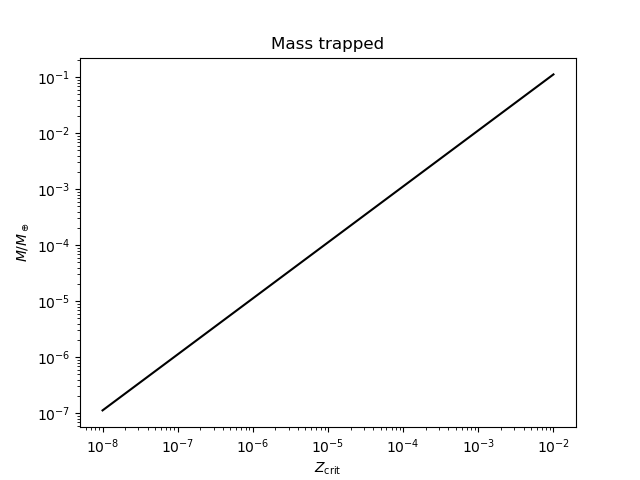 Conclusions
Vertical Shear Instability and Convective Overstability may be relevant for planet formation
Vertical Shear Instability: rapid cooling + radial temperature gradient
Convective Overstability finite cooling time + radial entropy gradient
Saturate into vortices
Vortices are very efficient pebble traps
High particle load disrupts vortical motion around midplane, but not the full column
Trapping properties are retained
The pebble load is high enough to lead to direct gravitational collapse
Planet population is of planetary embryo mass
Moon to Mars mass objects
Resolved simulation in both gas and pebbles
Limitations
Streaming Instability not resolved
Coagulation/Fragmentation not modeled
37